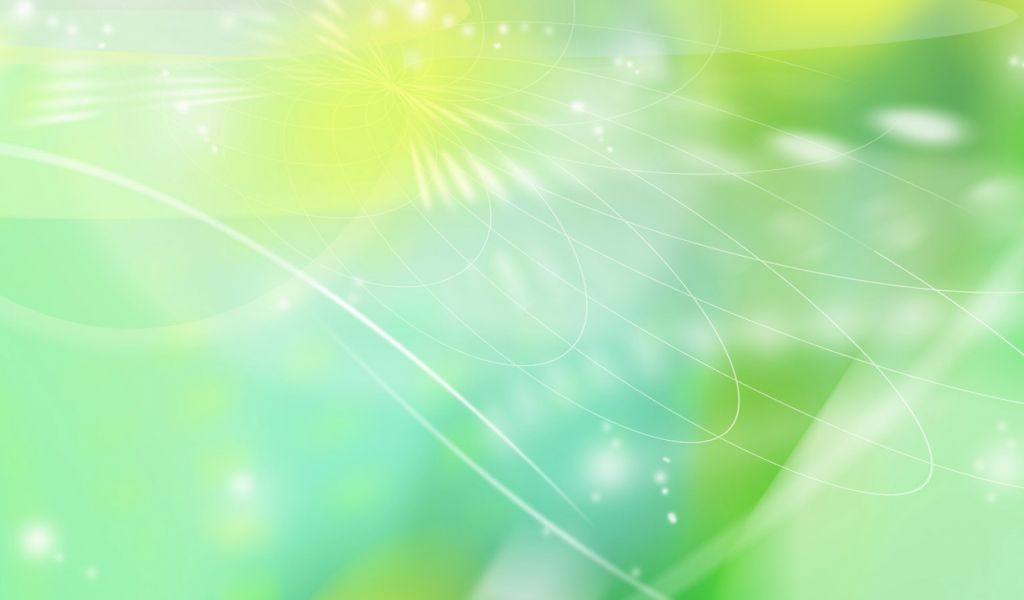 Региональный компонент в экологическом воспитании детей
В. В. Путин в Послании Федеральному собранию РФ подчеркнул, что «общество  лишь  тогда  готово  ставить  и решать  масштабные  национальные  задачи, когда у него есть общая система нравственных ориентиров, когда в стране хранят уважение к родному языку, к самобытной культуре и к самобытным культурным ценностям, к памяти своих предков, к каждой странице нашей истории, к природе родного края, когда сформировано понятие о грамотном взаимодействии с ней, и сохранение ее для будущего поколения»
В соответствии с ФГОС ДО (2013) предполагается деятельностный подход к определению содержания и организации образовательного процесса экологического образования дошкольников. Предполагается, что его можно осуществлять в рамках реализации всех образовательных областей.
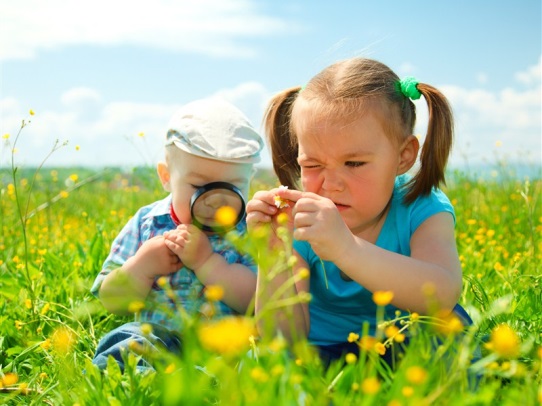 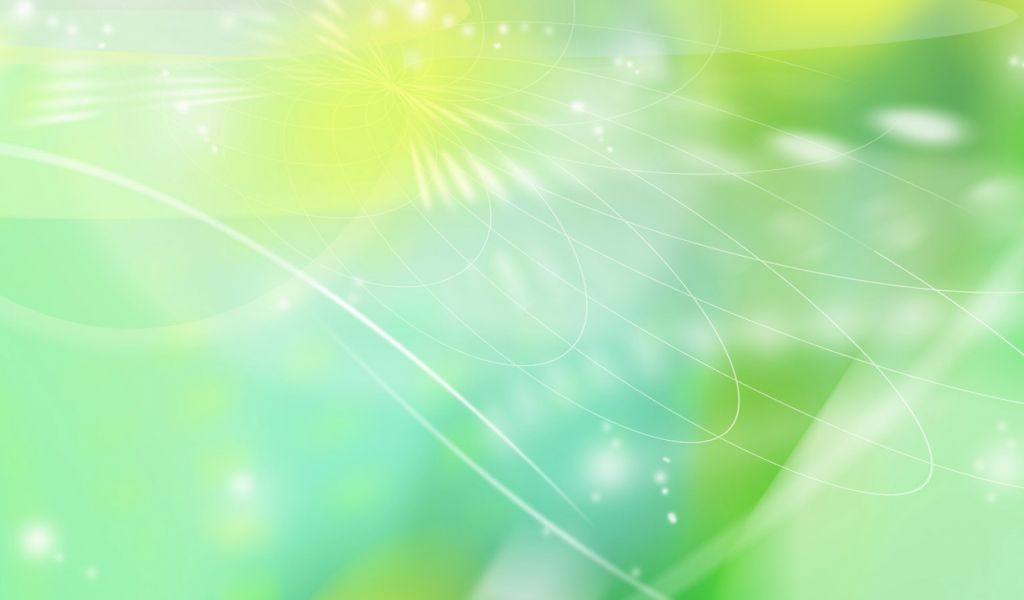 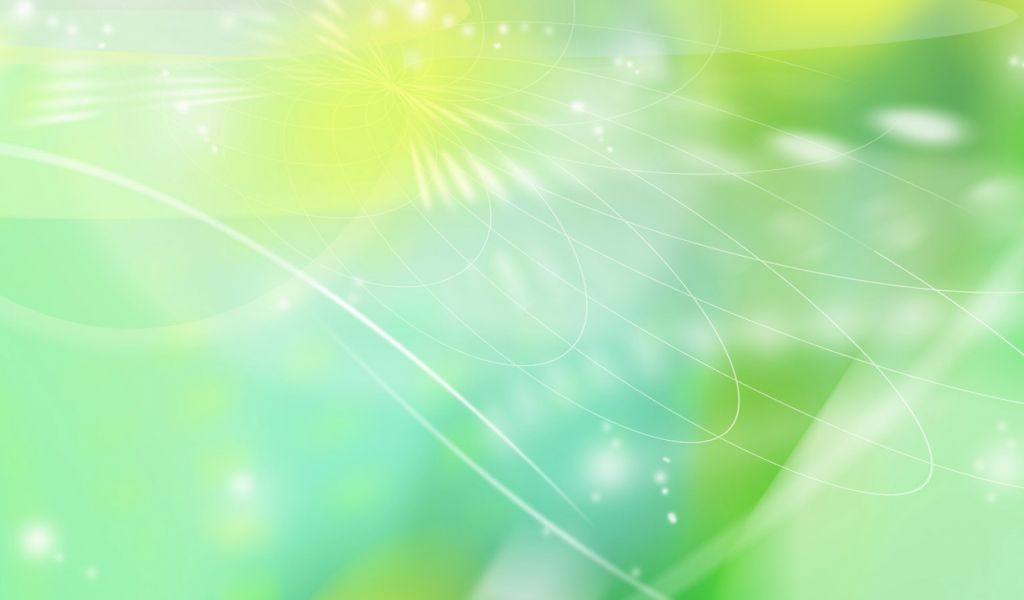 Для каждой территории (региона) характерны:
-особенности происхождения ее самой (результат землетрясения, движения ледников и пр.)
-пространственное положение (материк, полуостров, остров; площадь, плотность населения и т. д.)
-климат; флора и фауна;
-природные ресурсы: недра, вода, лес и пр.
-многообразие природных явлений.
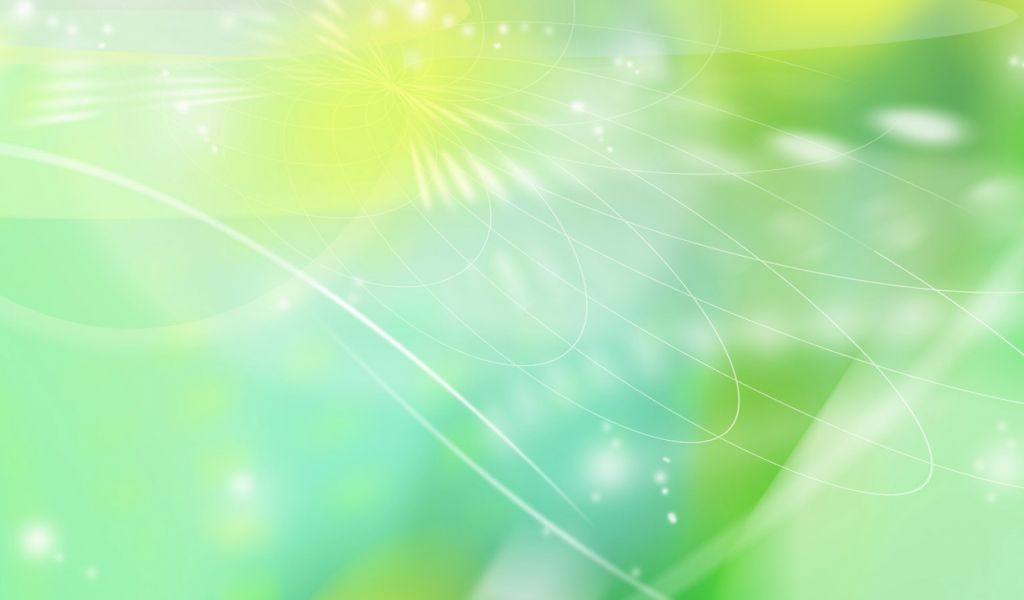 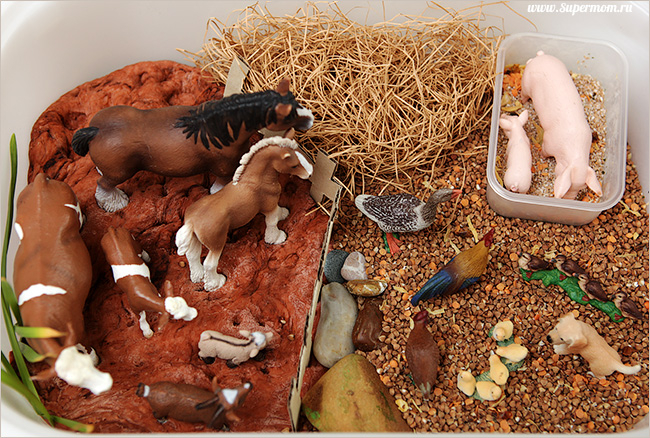 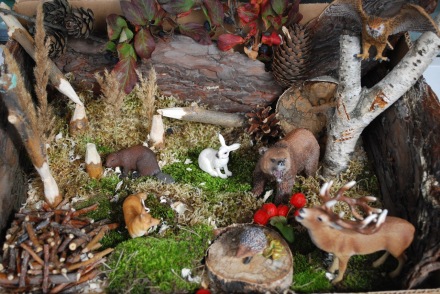 1.Обогащение  развивающей предметно-пространственной среды
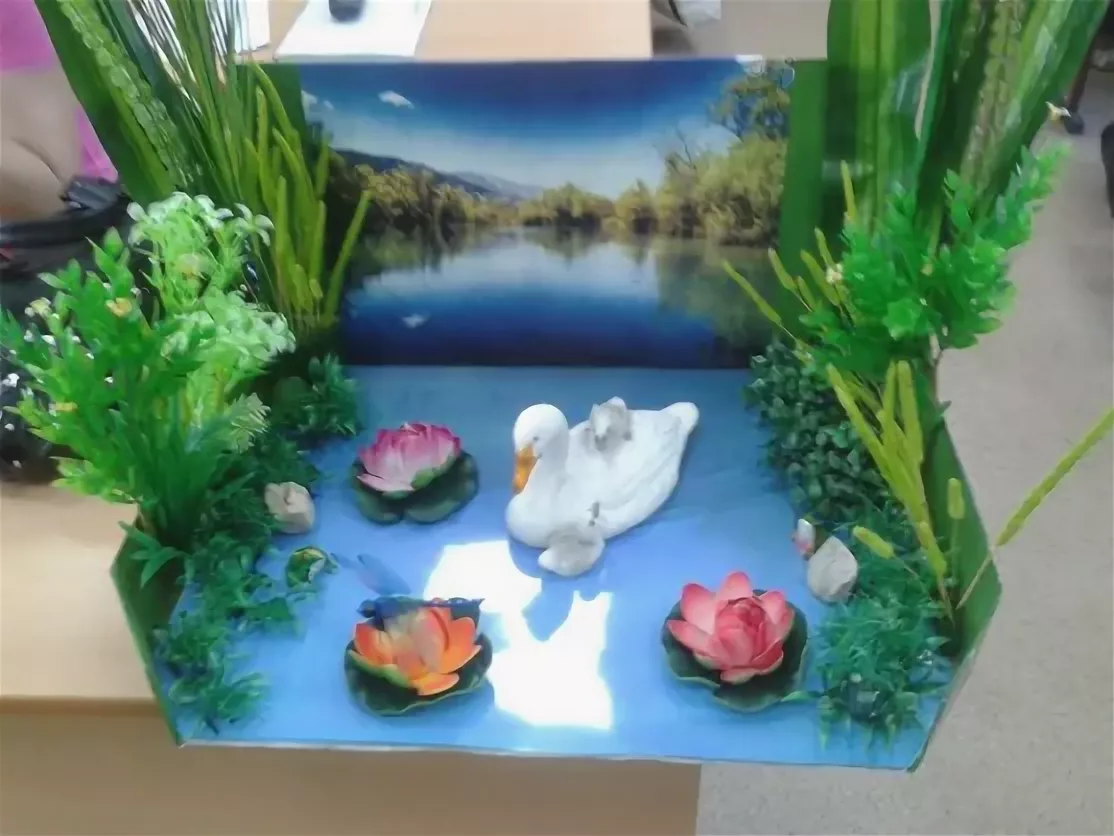 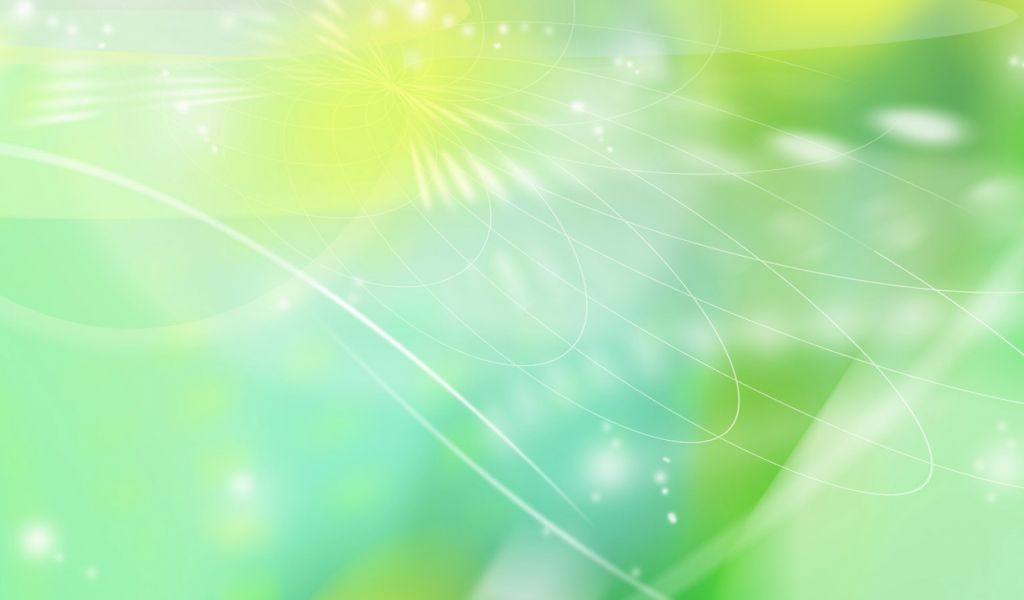 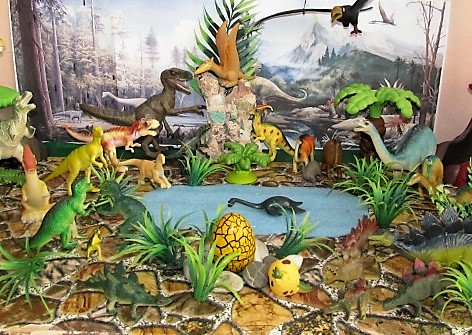 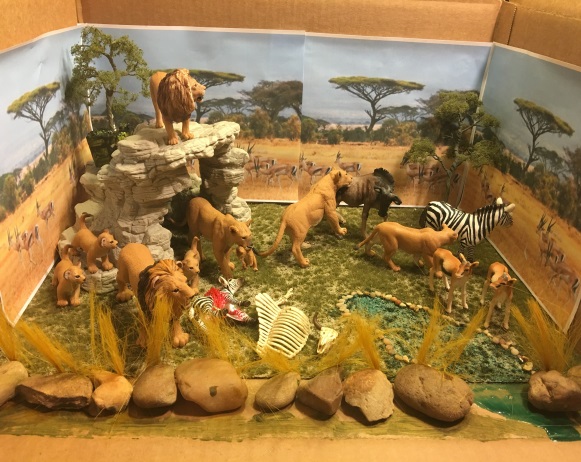 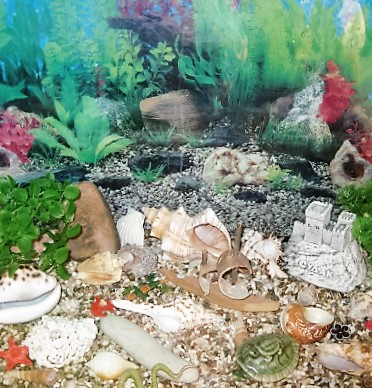 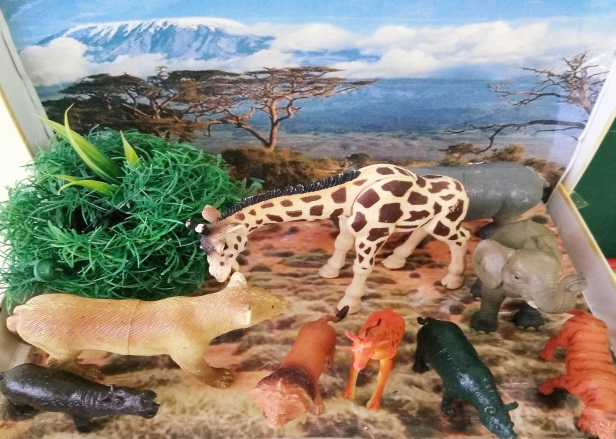 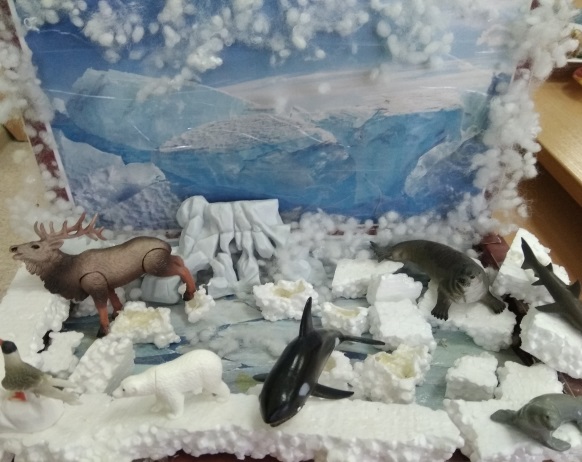 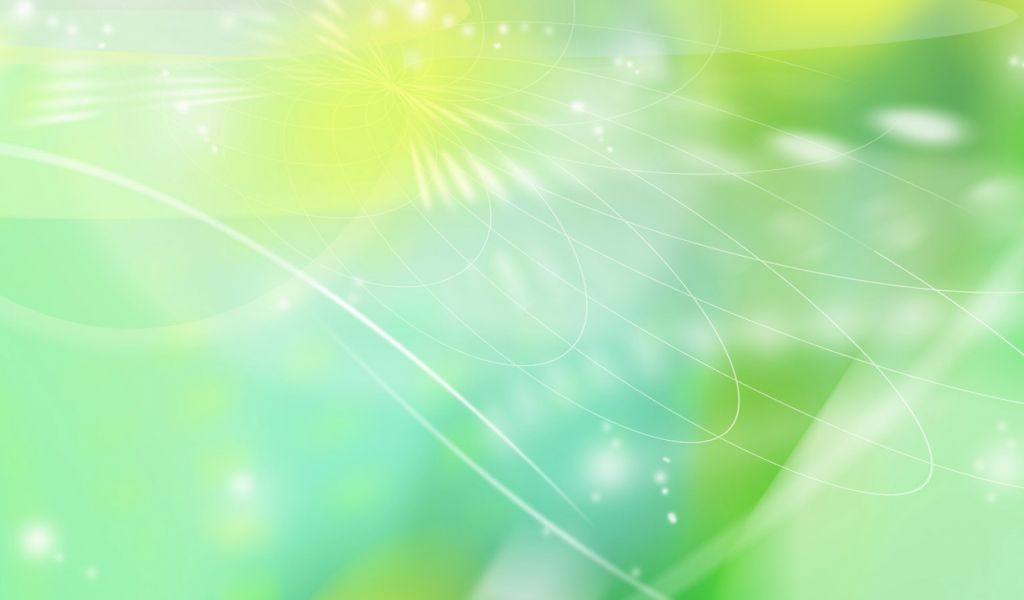 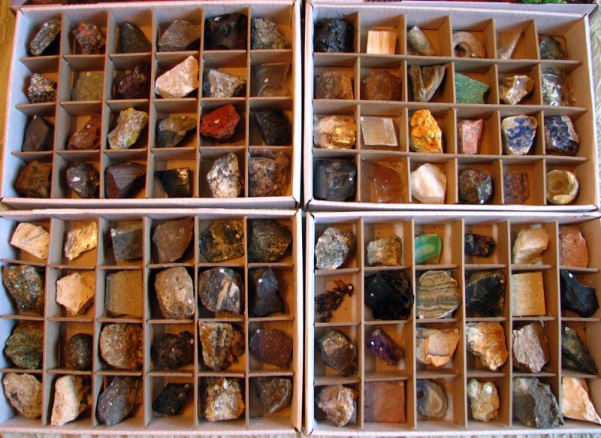 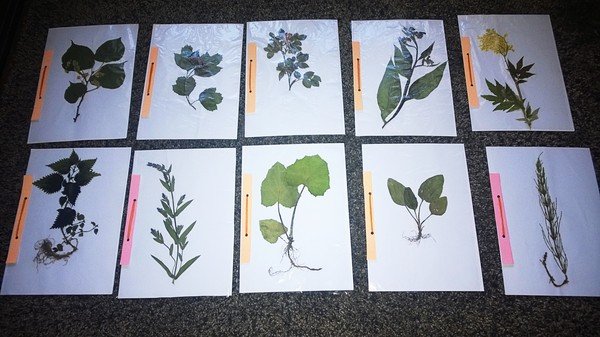 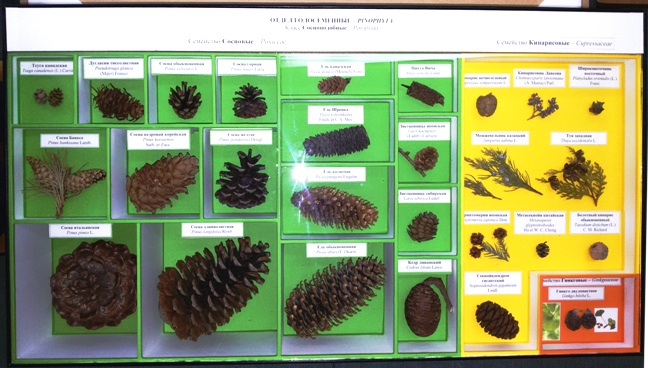 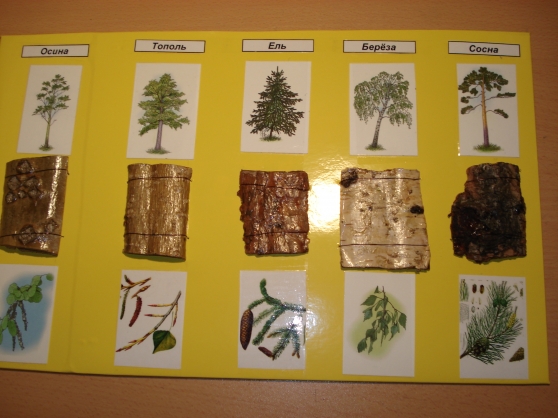 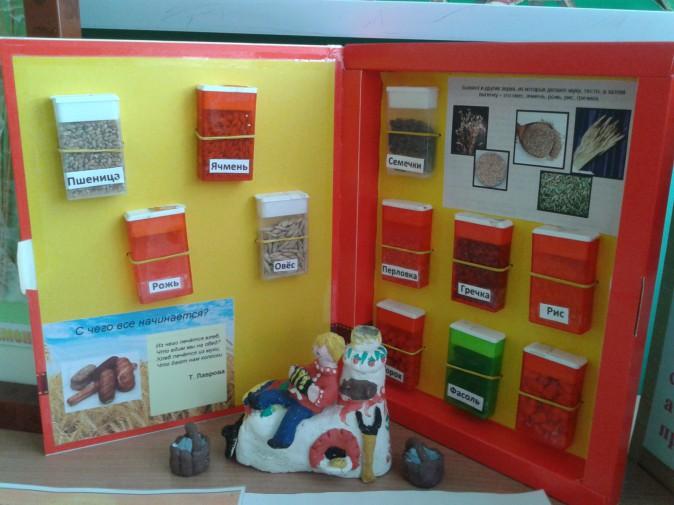 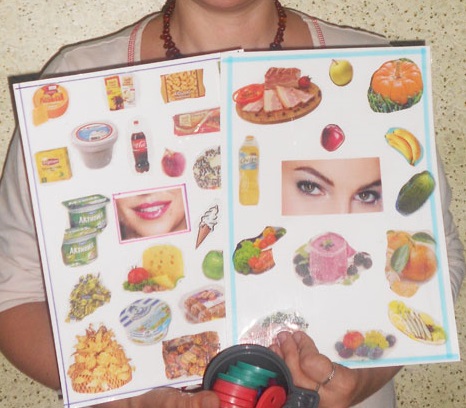 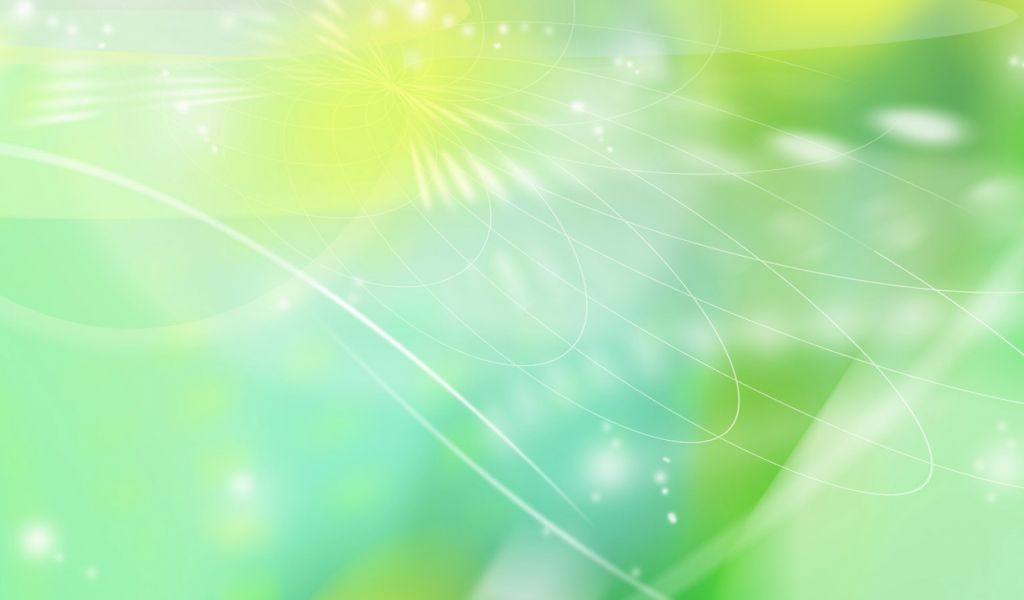 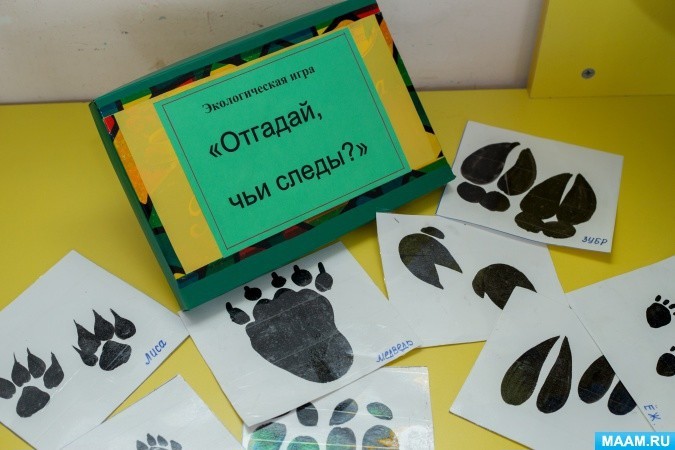 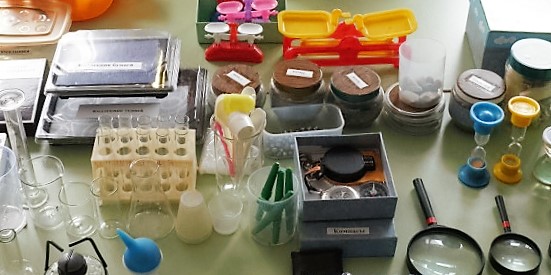 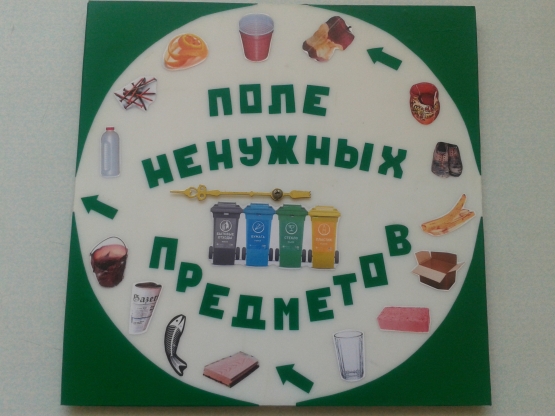 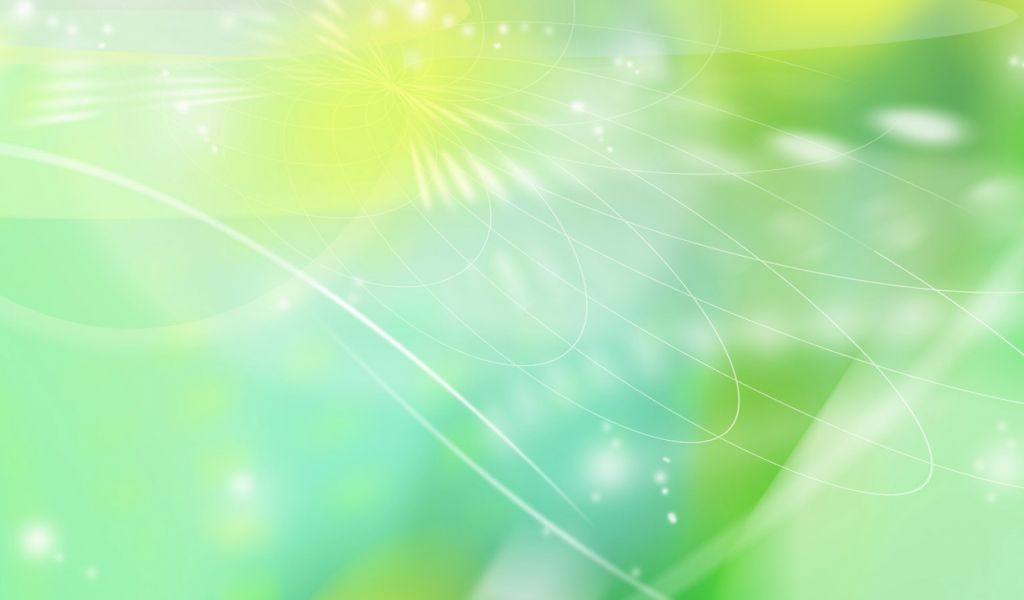 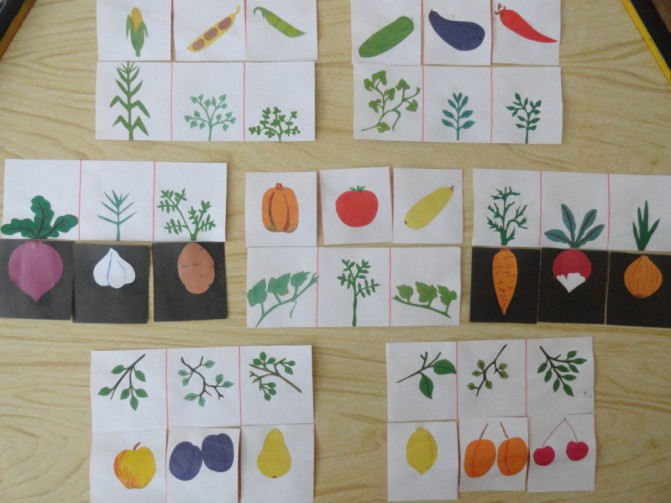 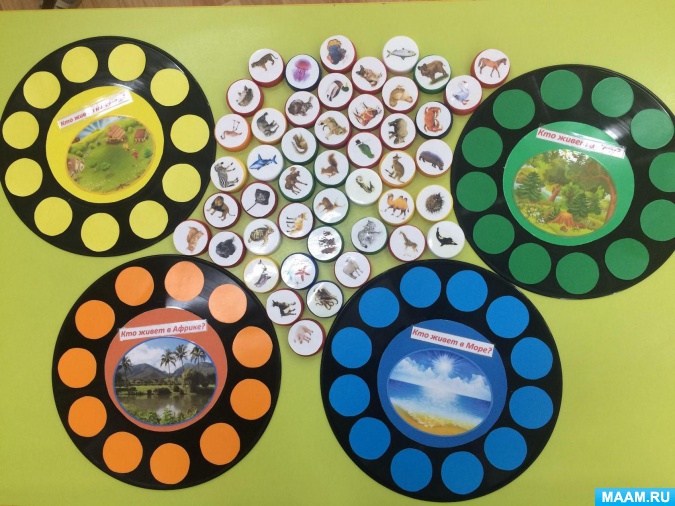 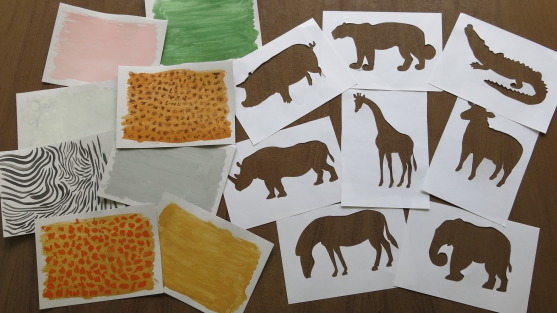 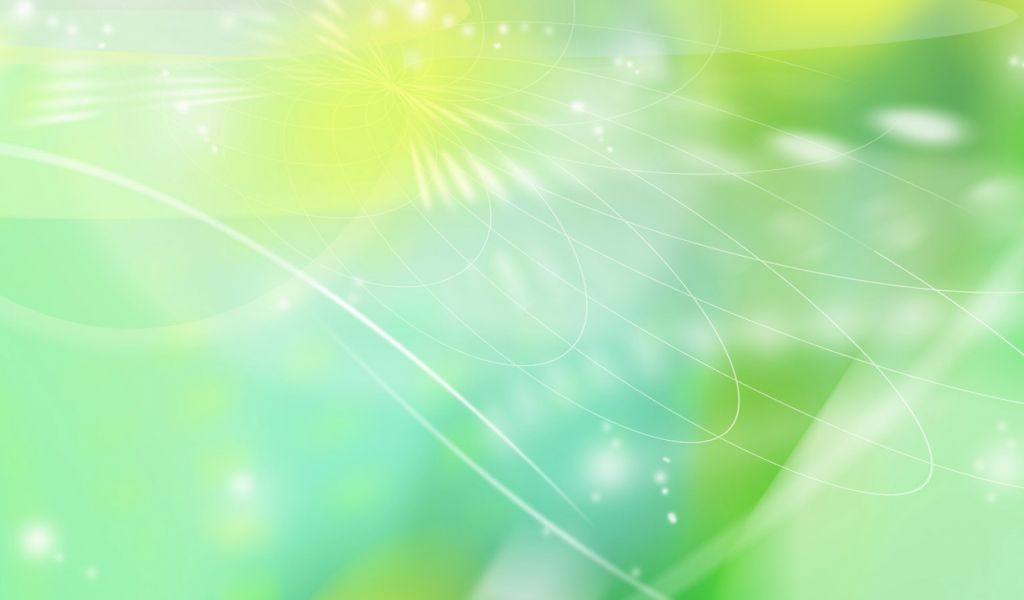 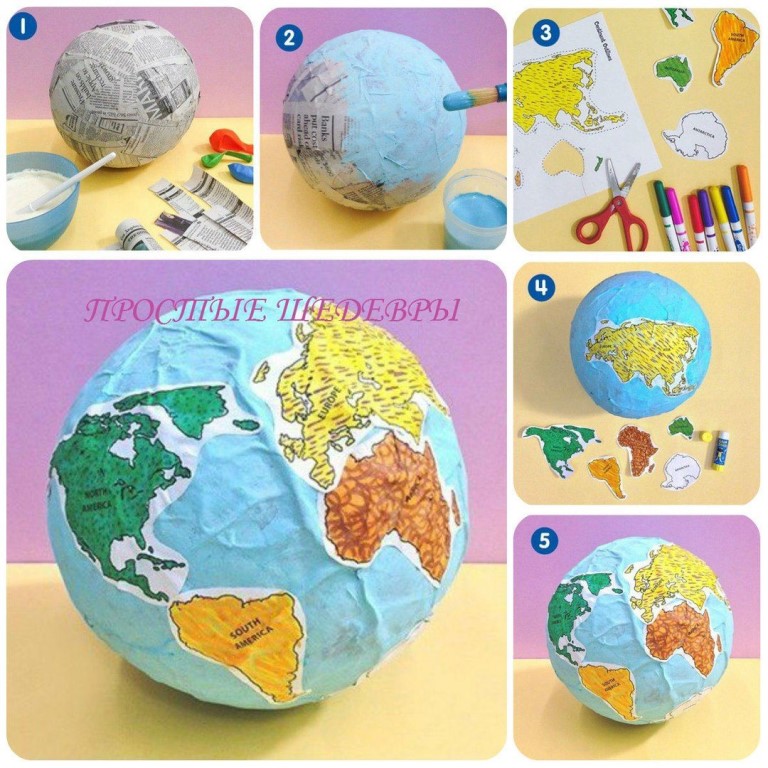 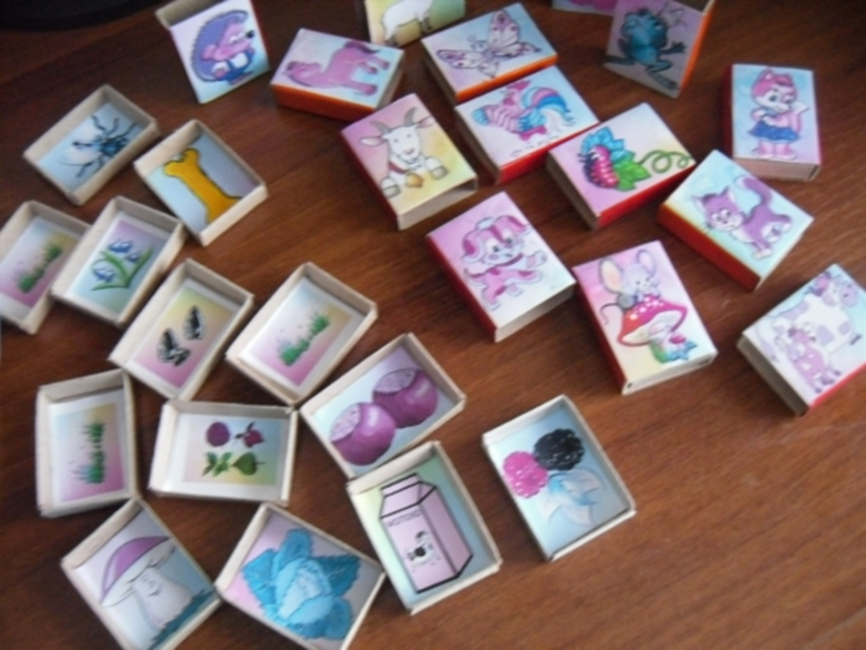 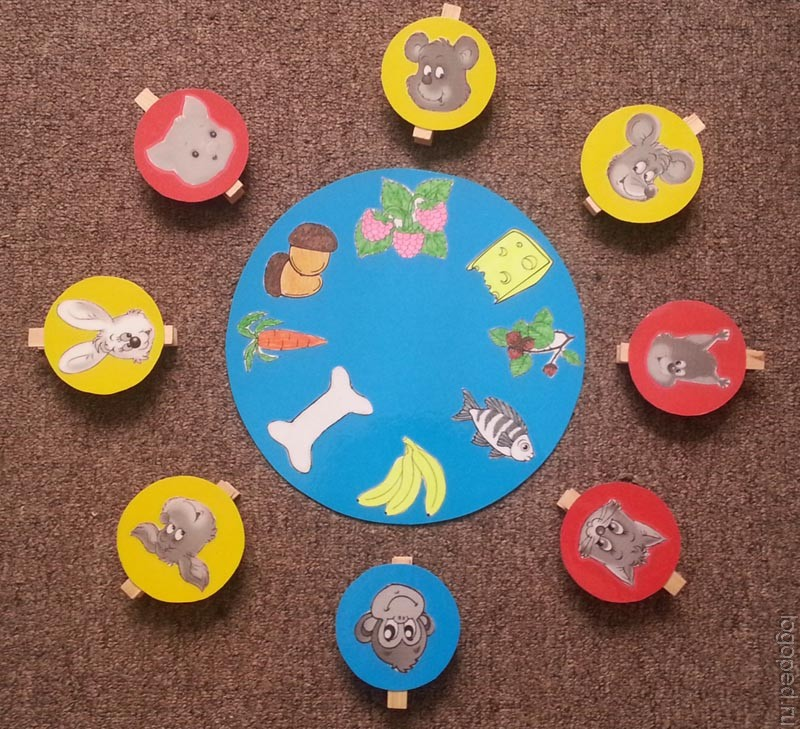 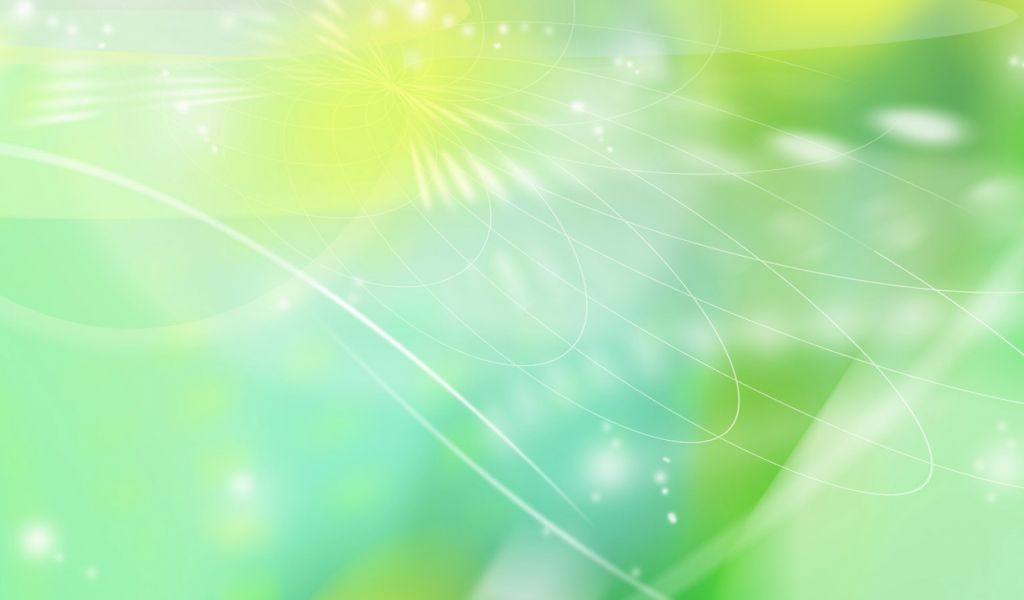 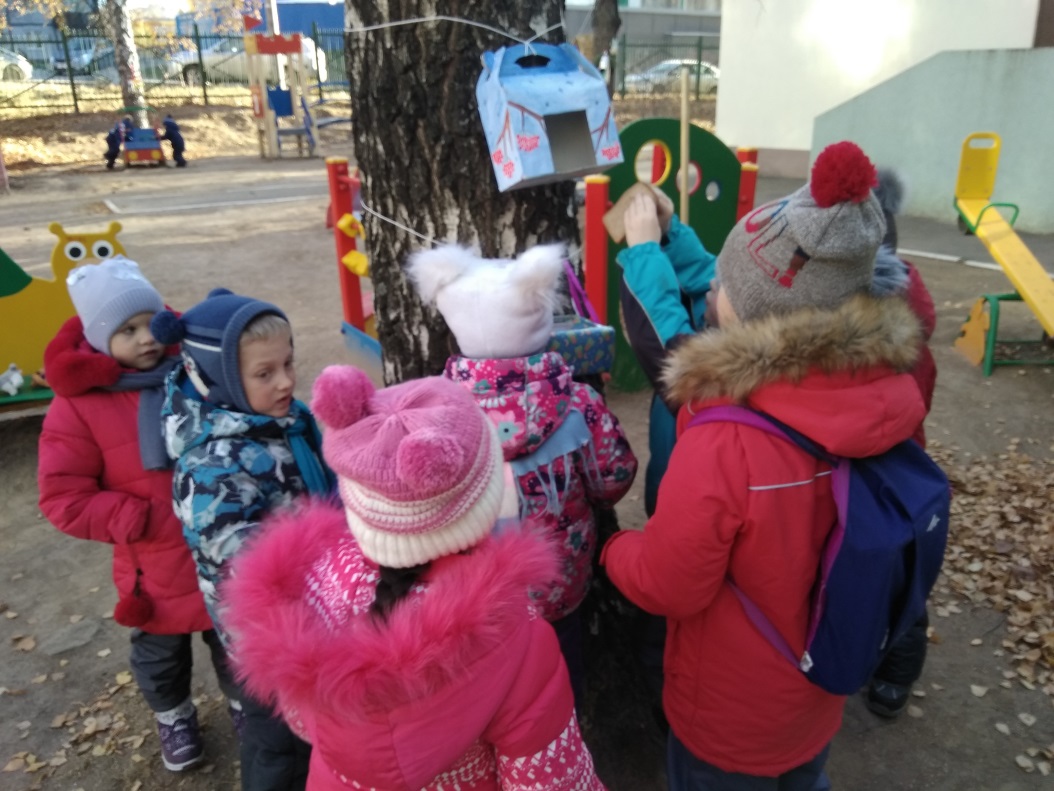 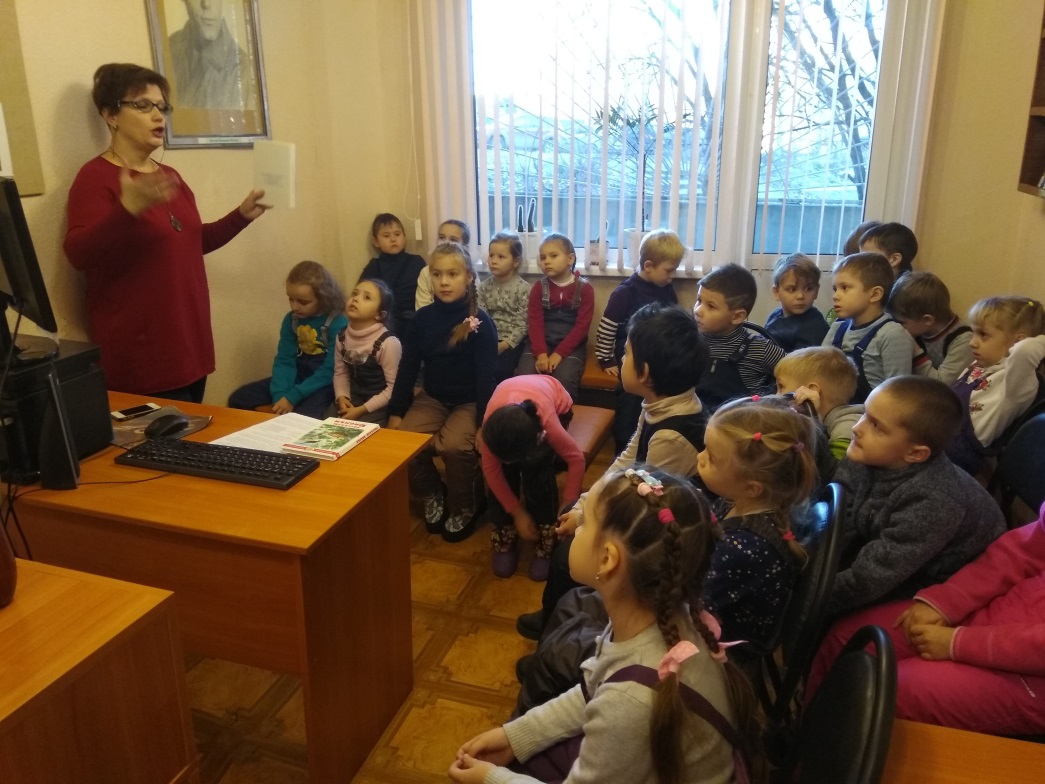 Занятия первично-ознакомительного типа
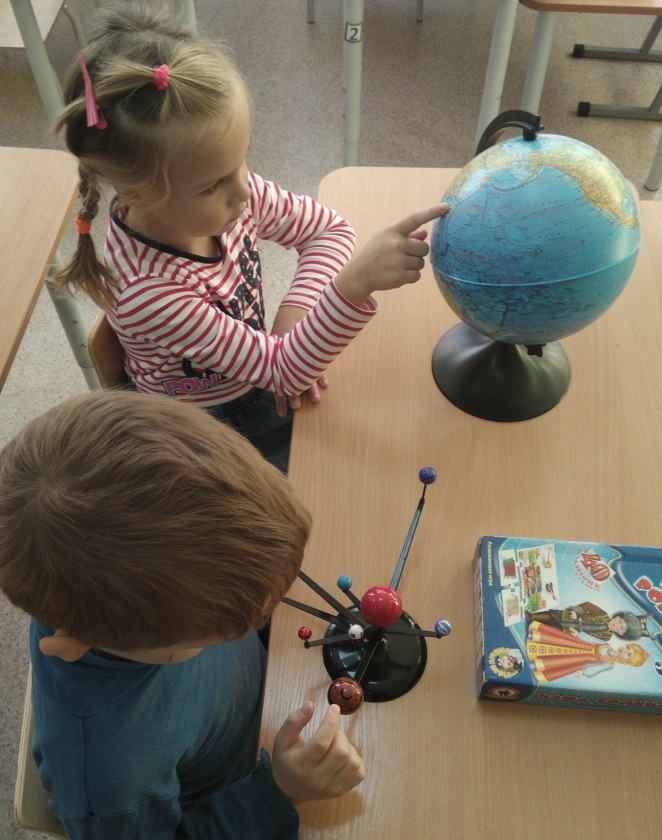 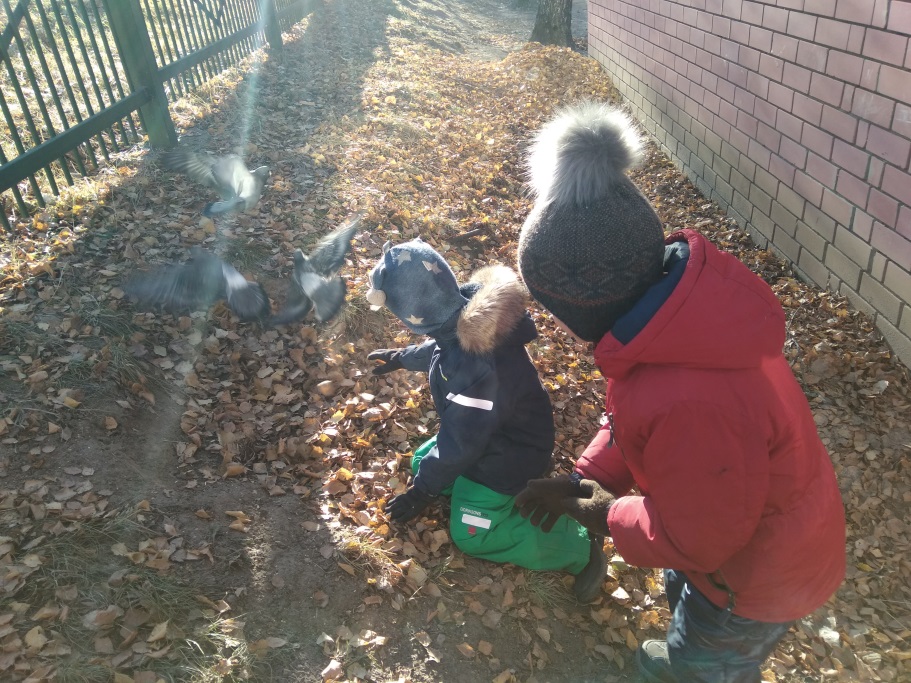 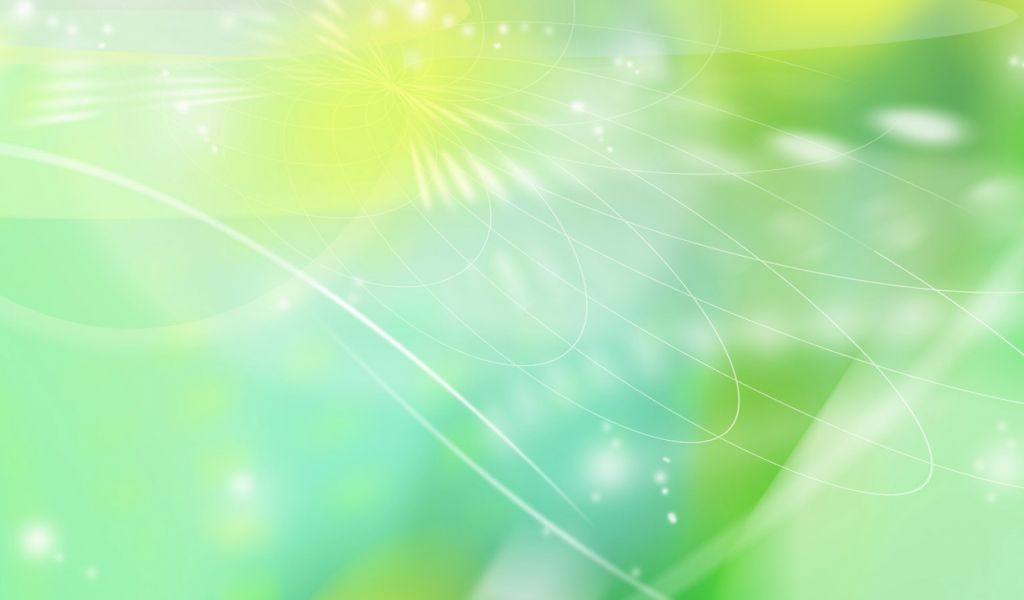 Занятия углубленно-познавательного типа
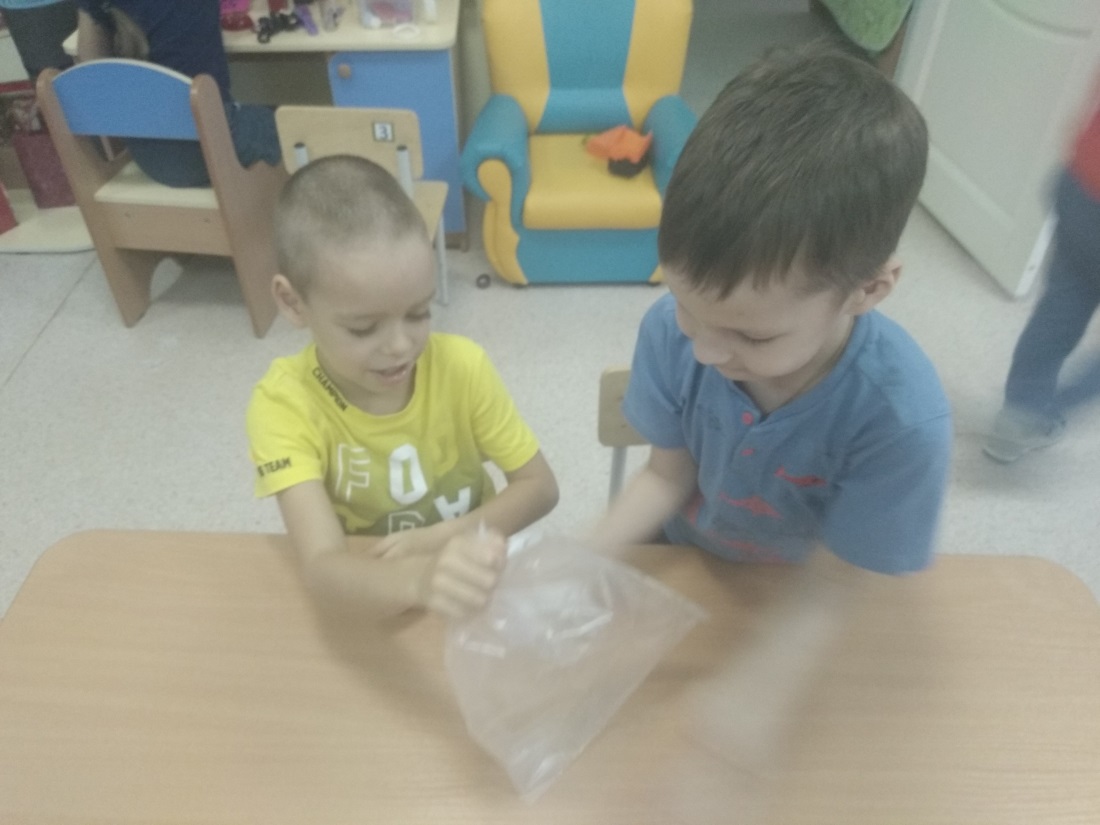 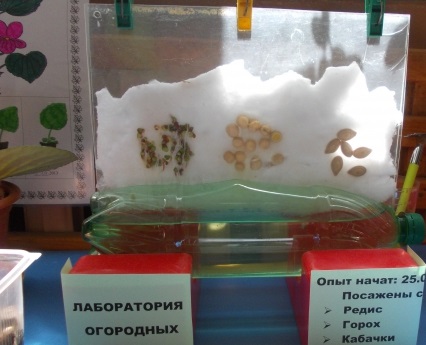 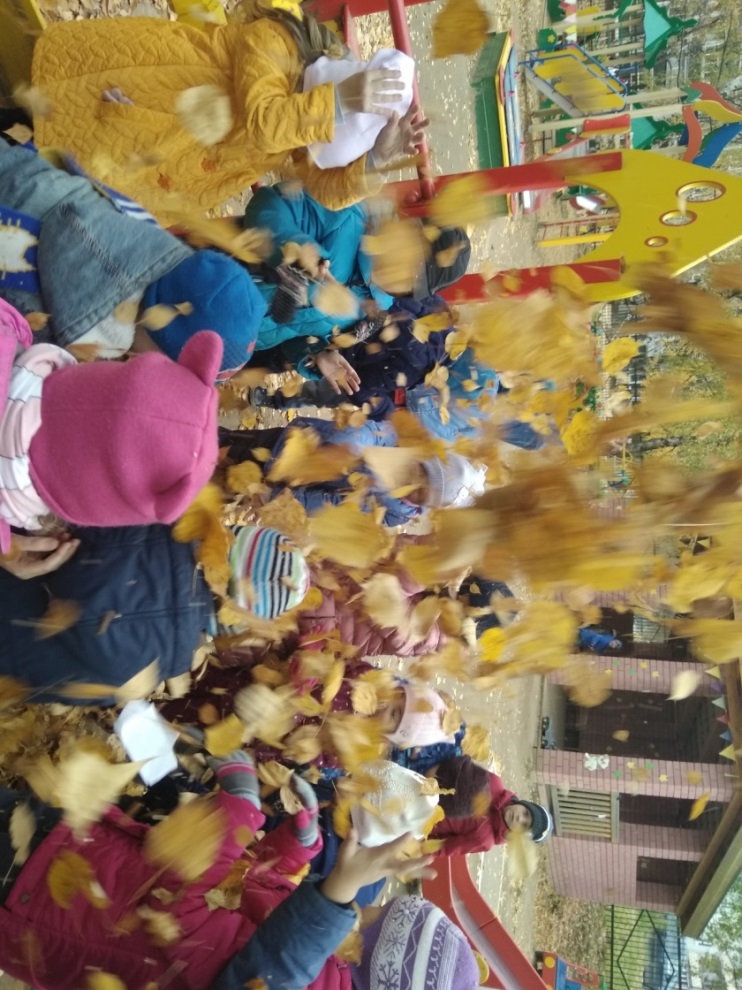 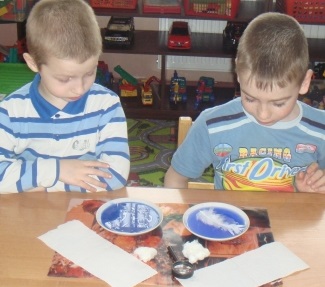 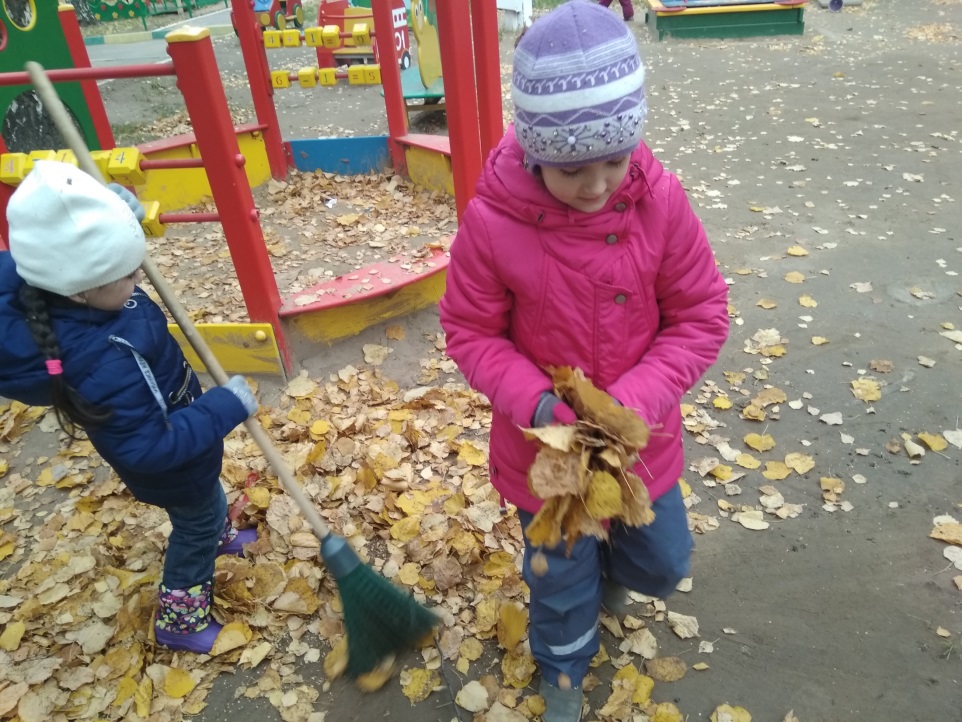 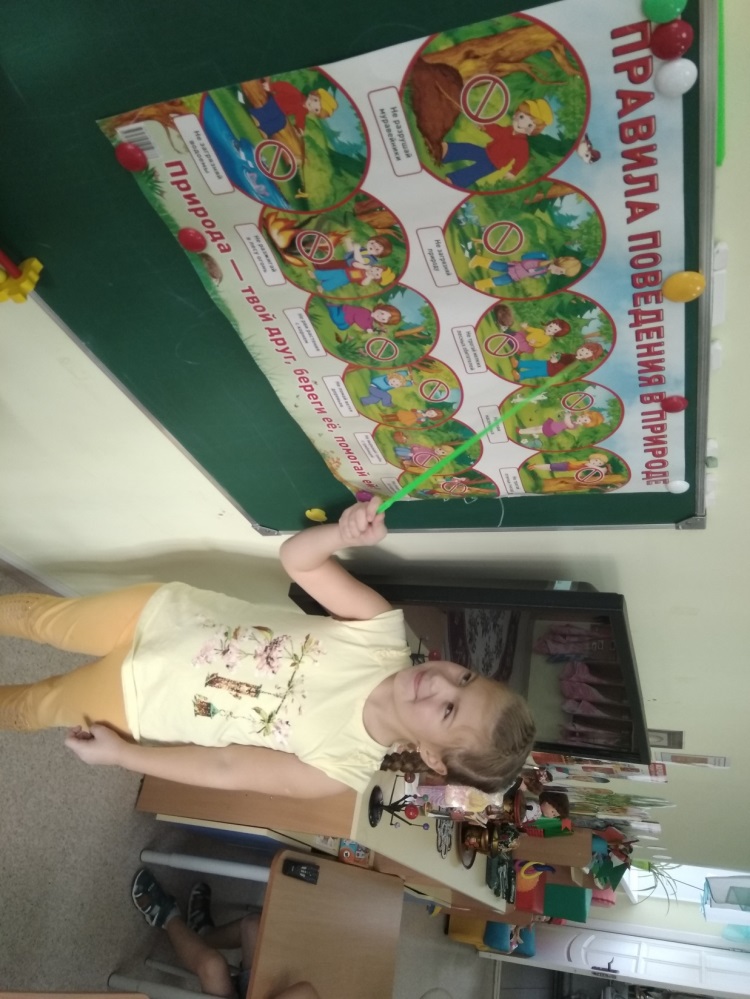 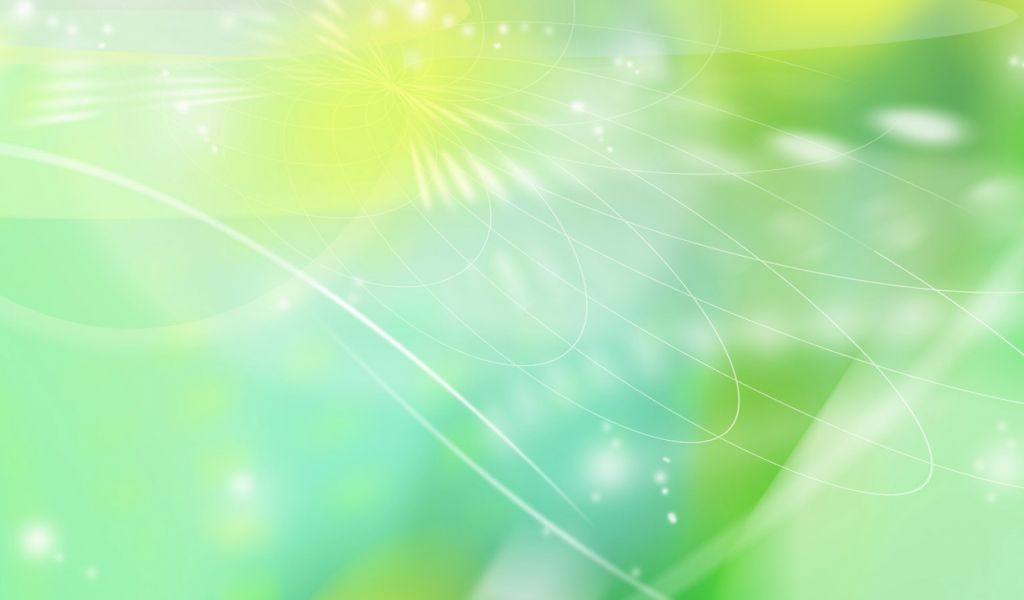 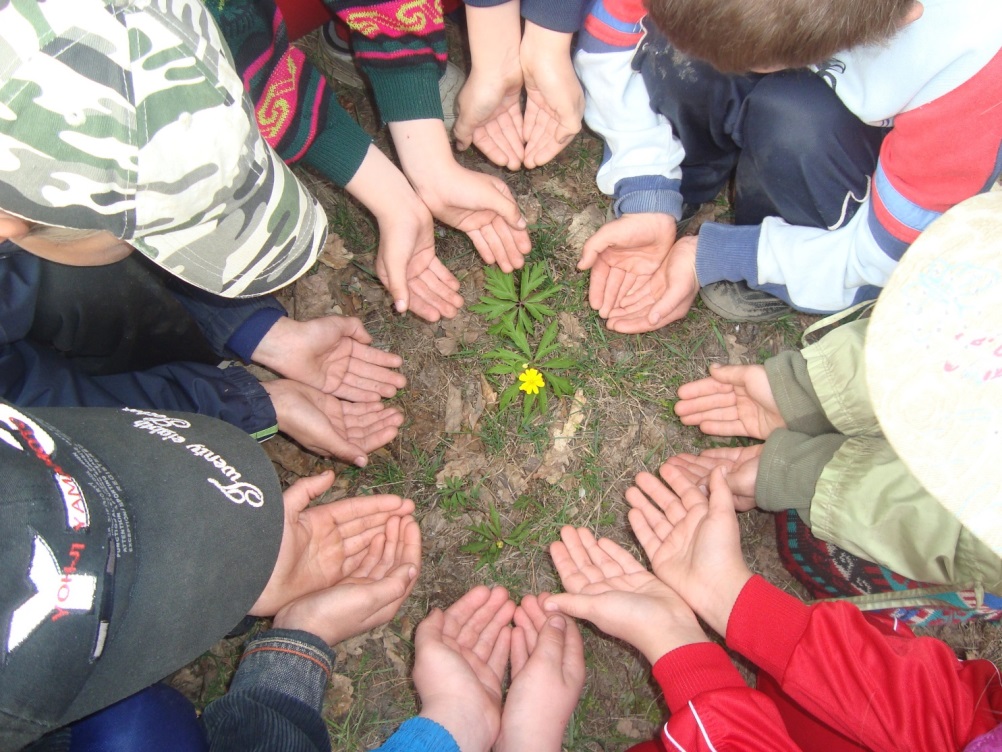 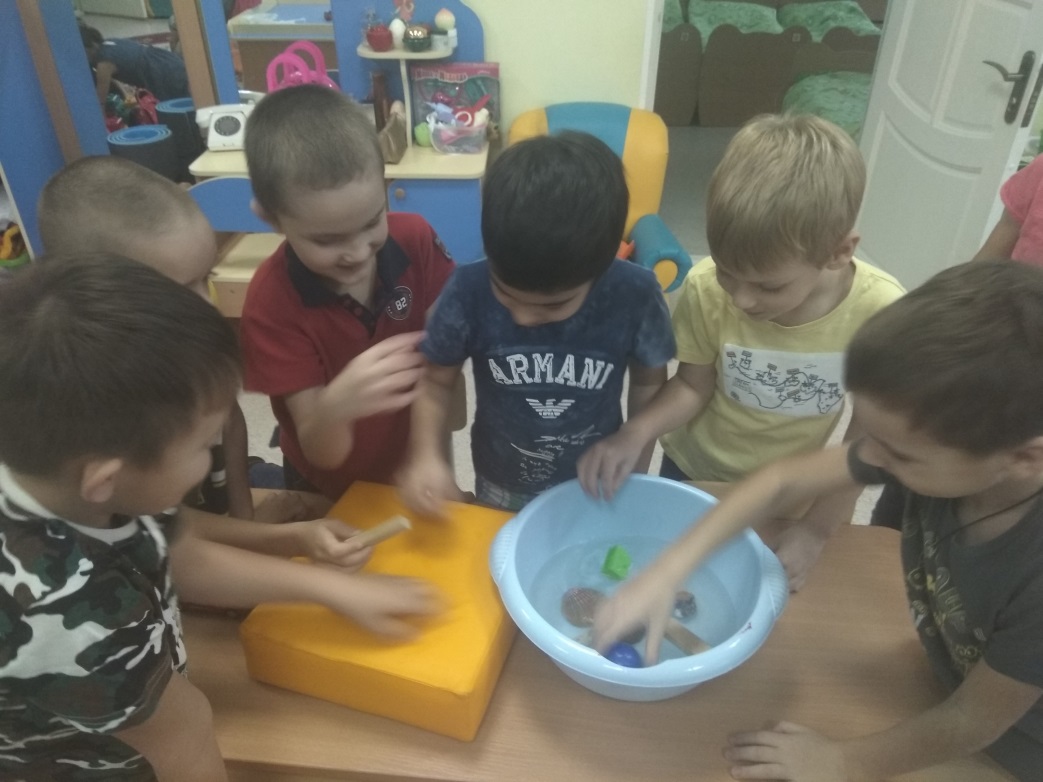 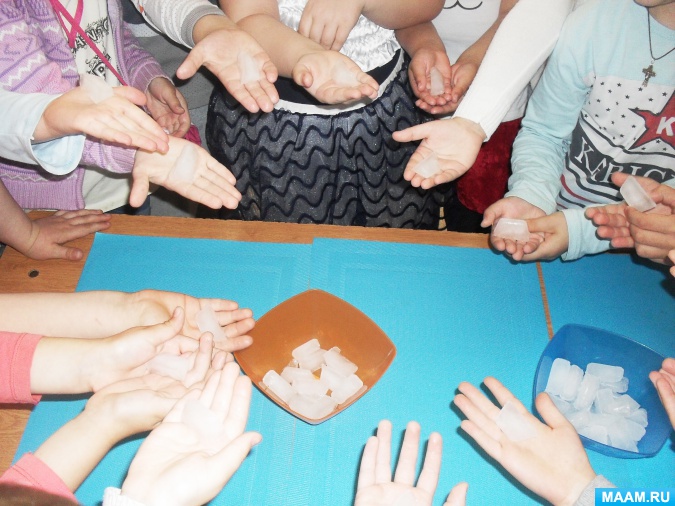 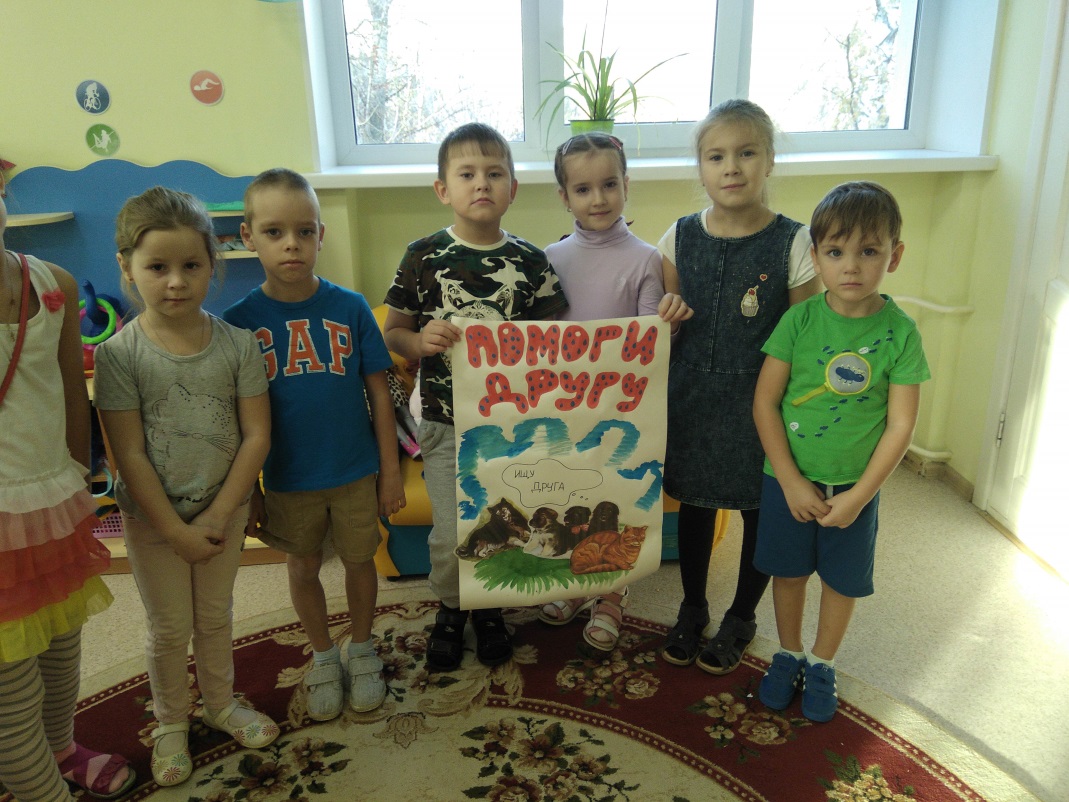 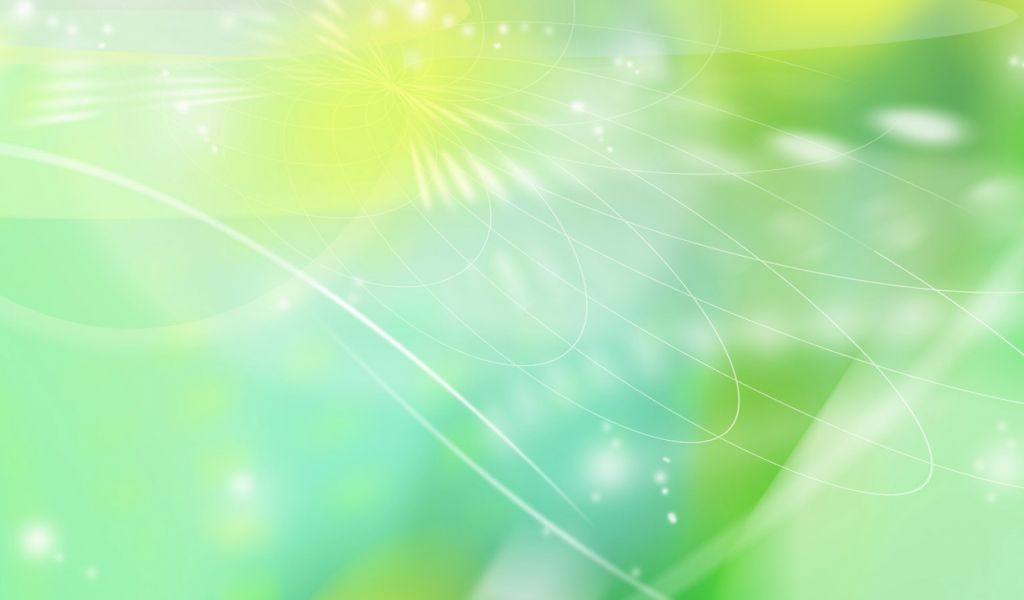 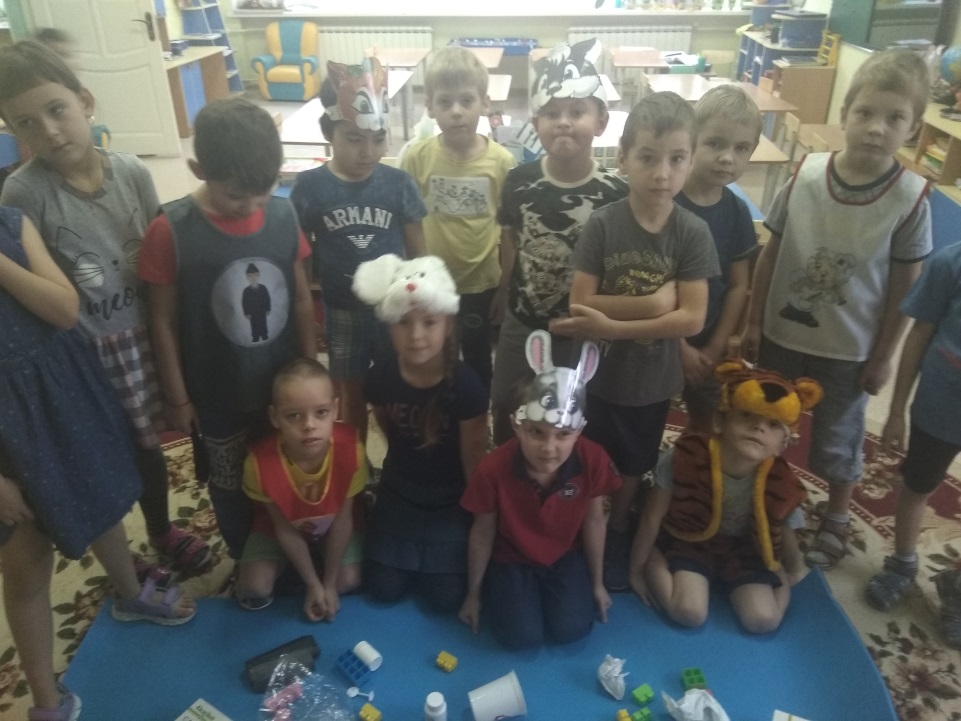 Занятия обобщающего типа. Комплексные занятия
Занятия обобщающего типа. Комплексные занятия
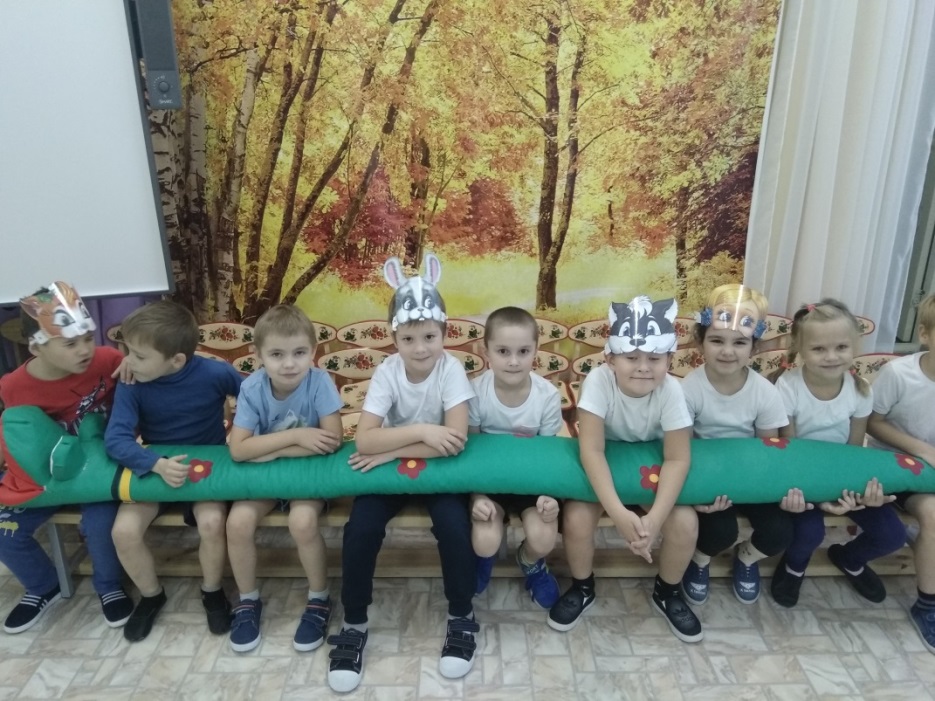 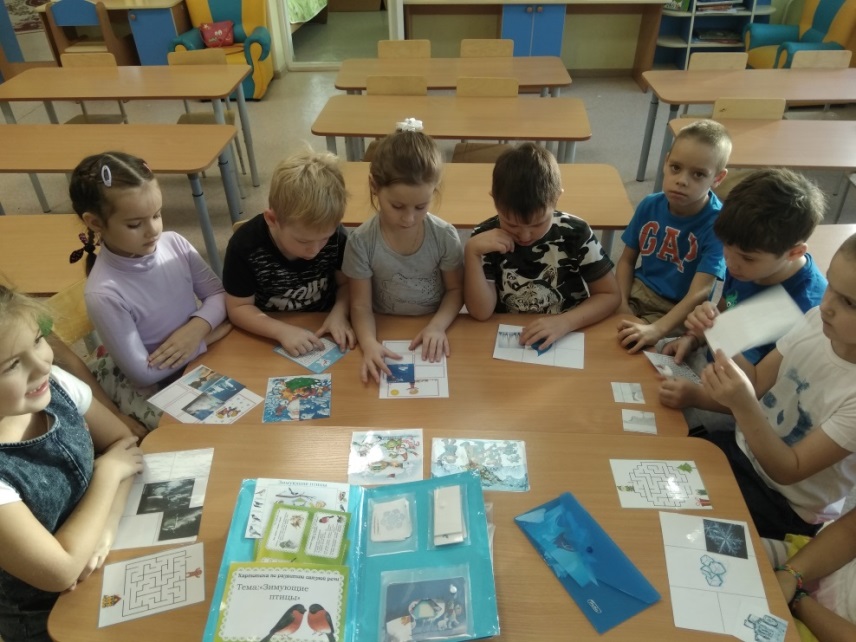 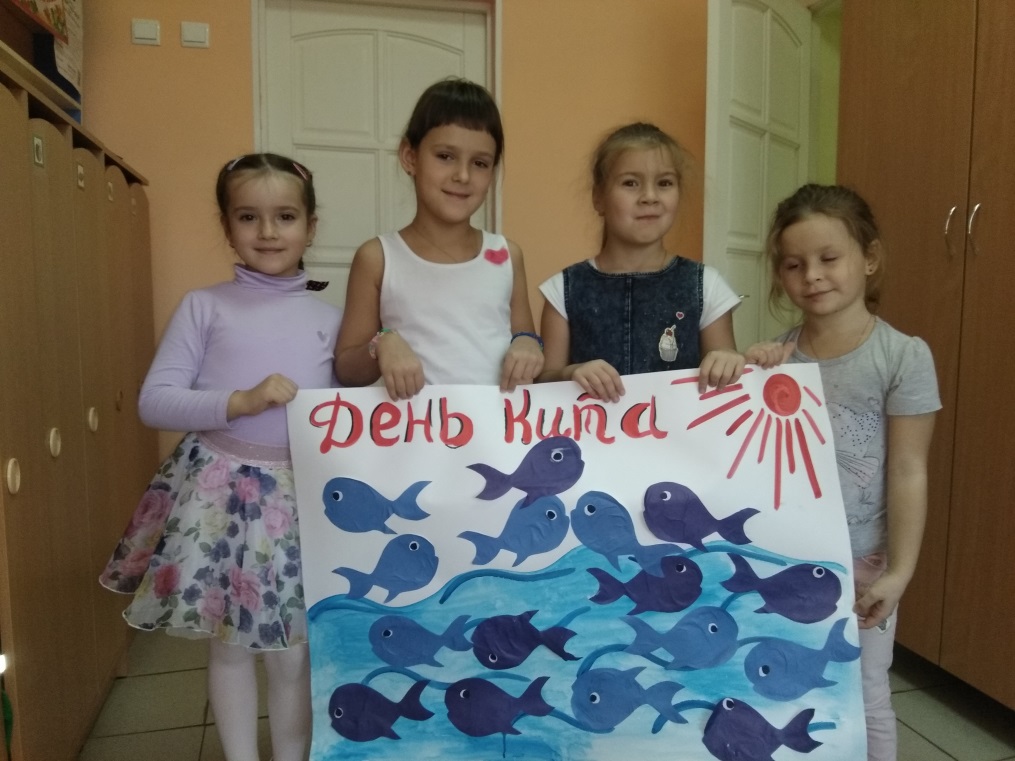 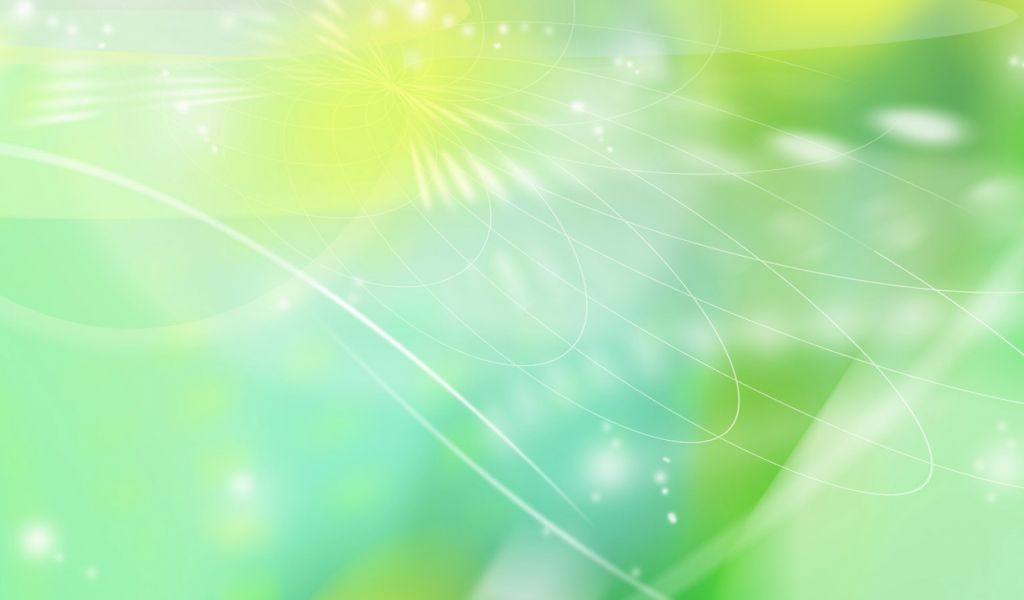 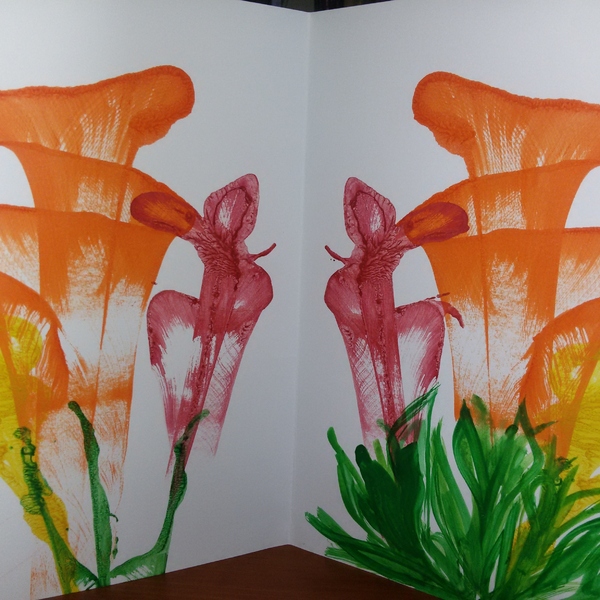 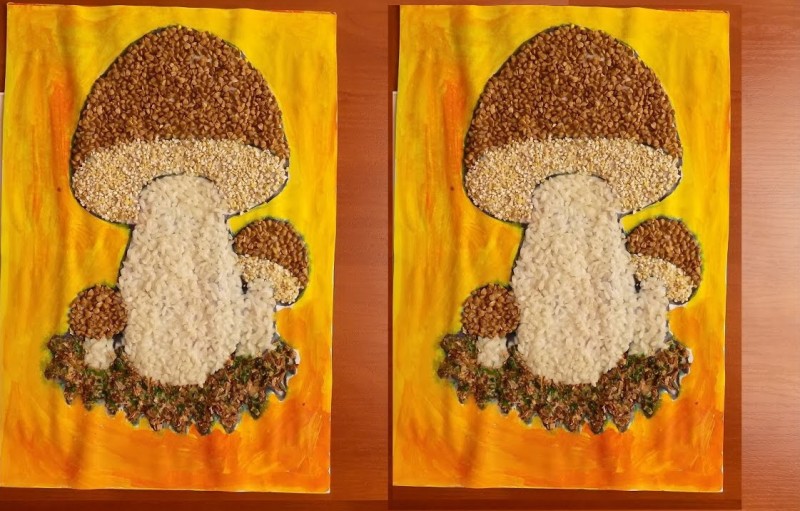 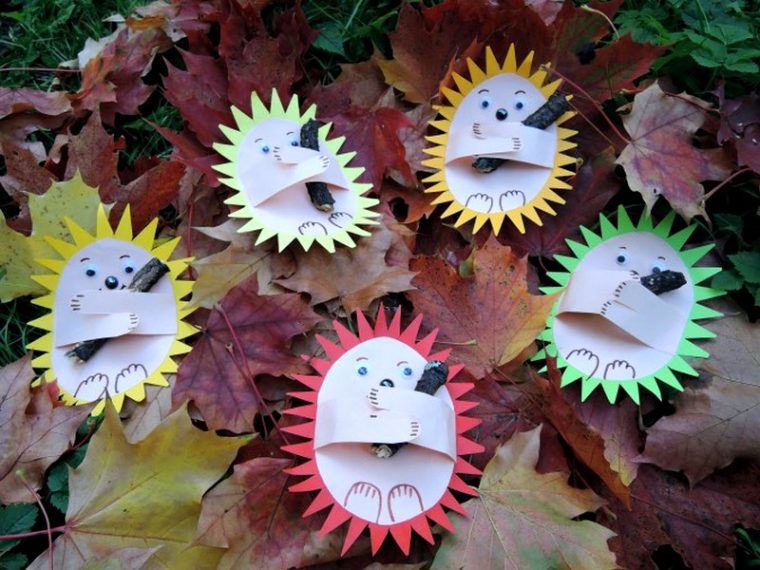 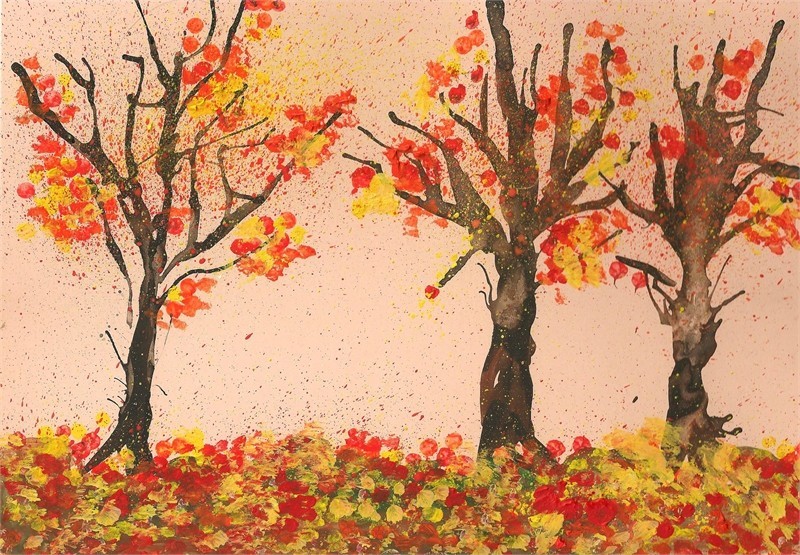 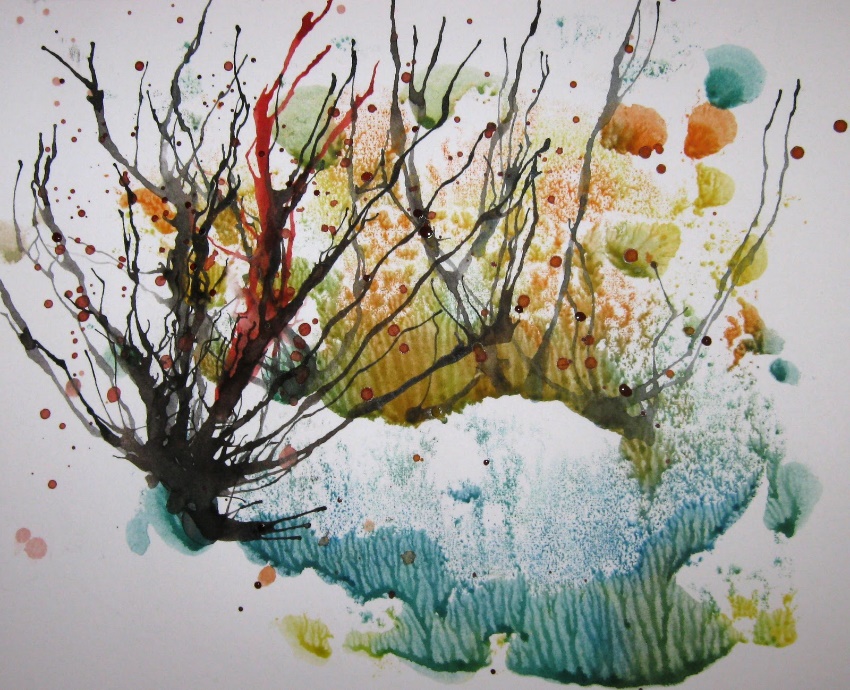 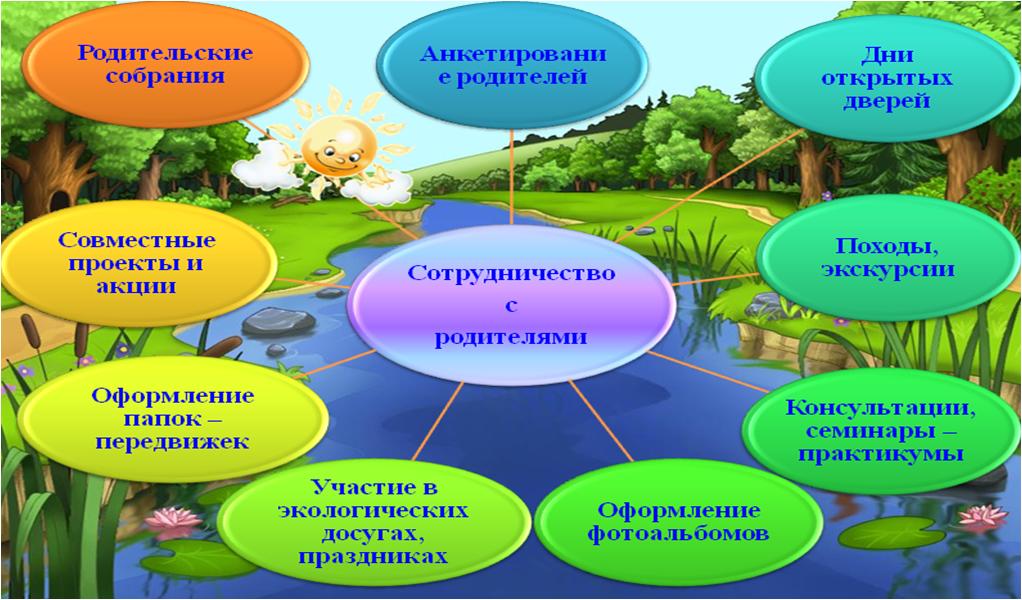 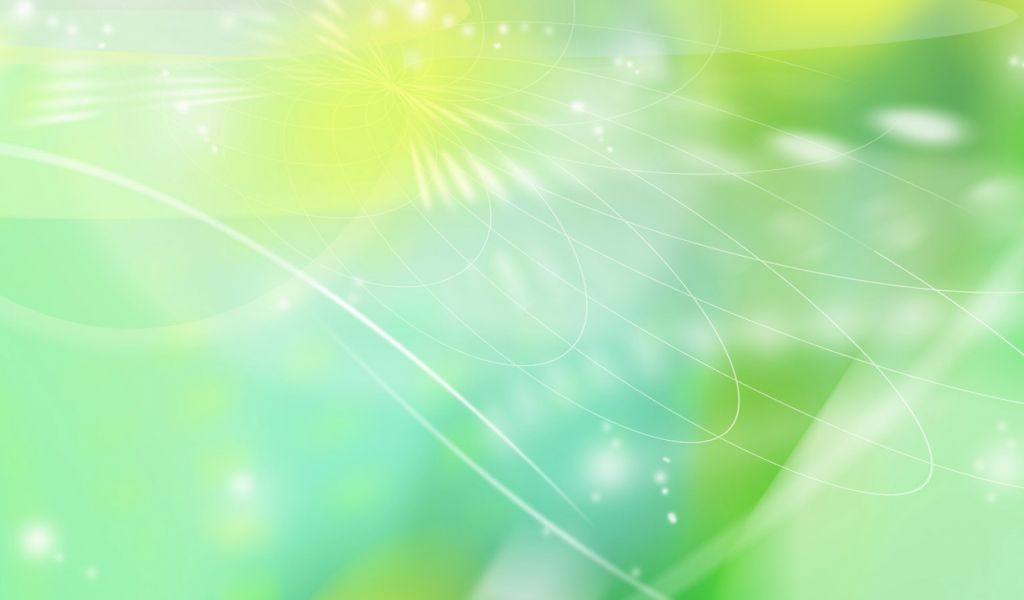 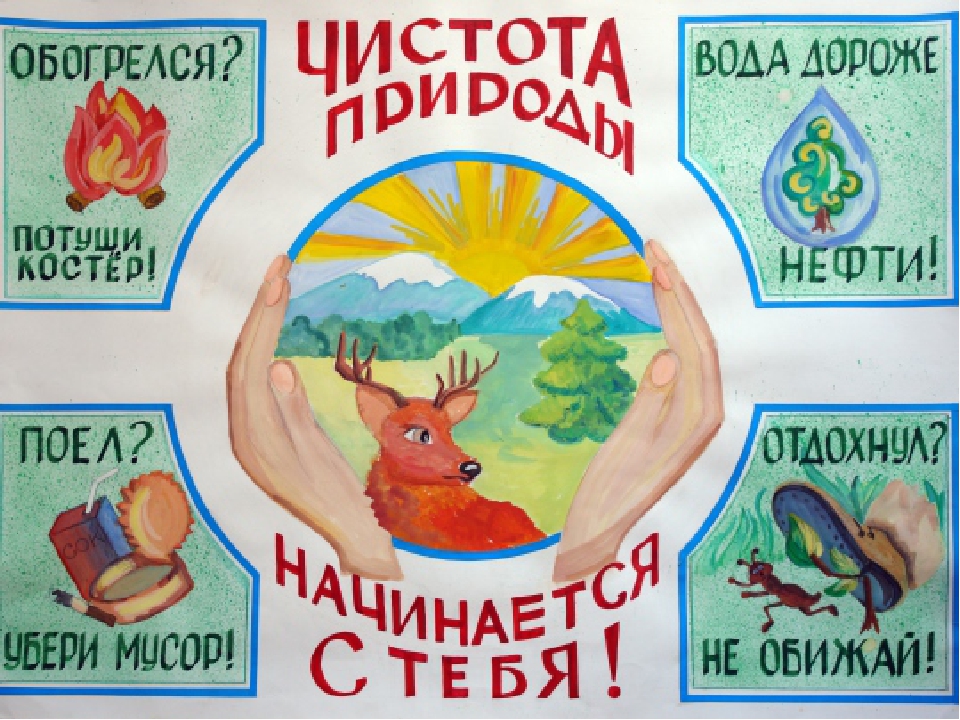 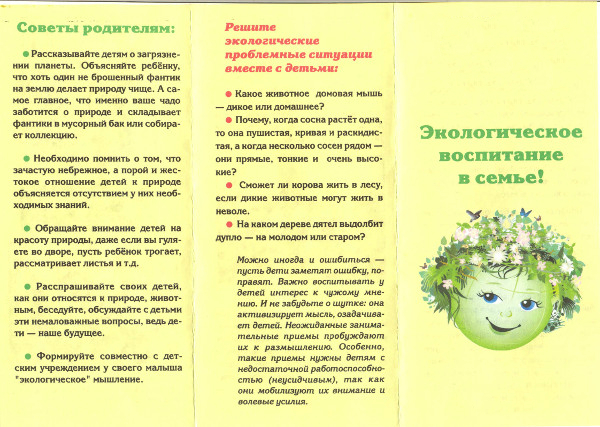 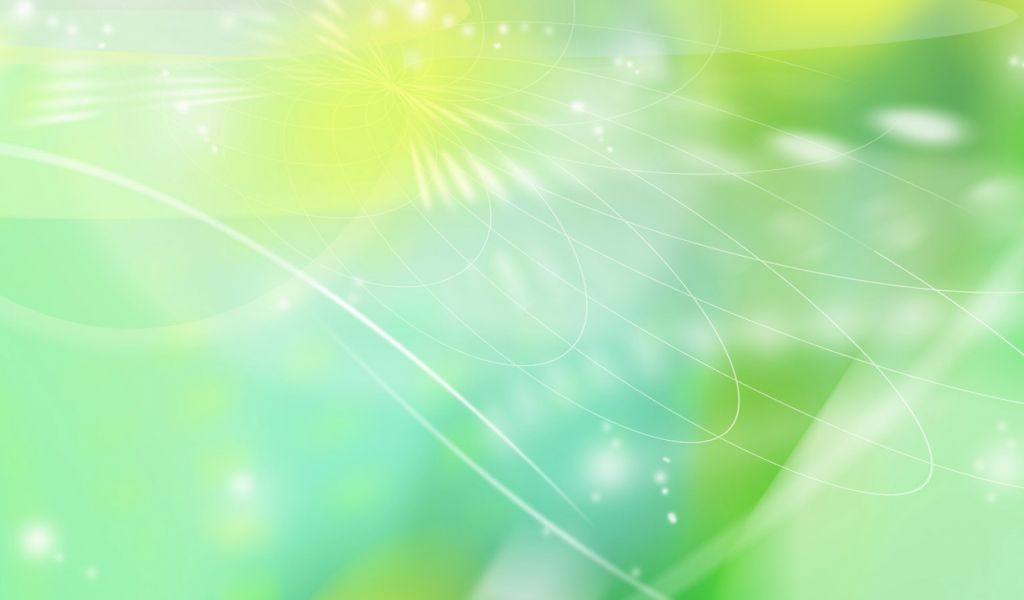 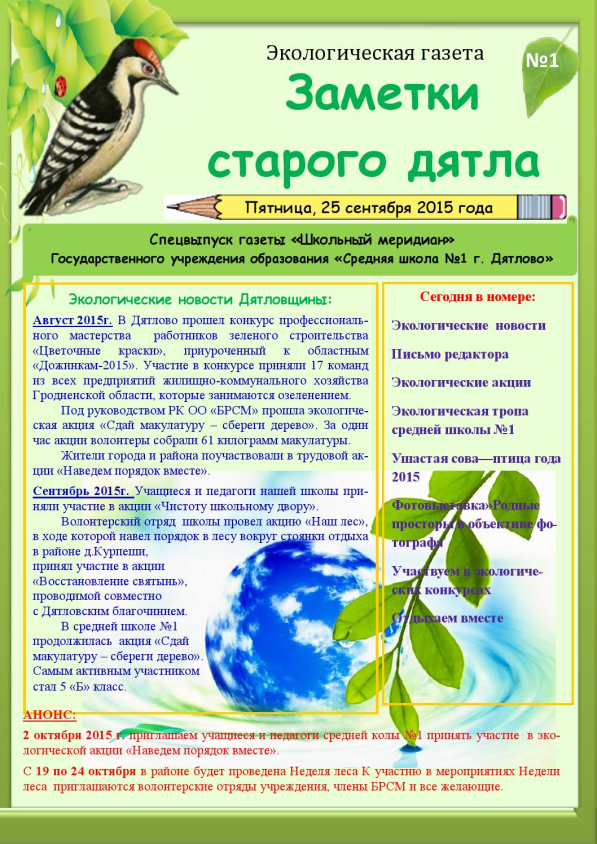 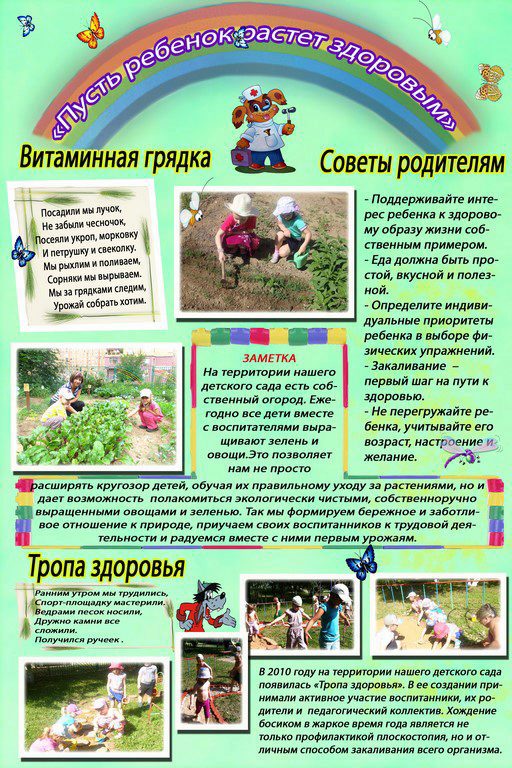 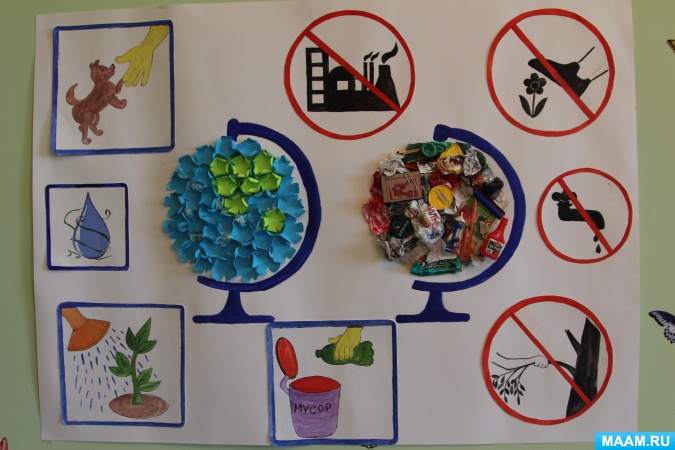 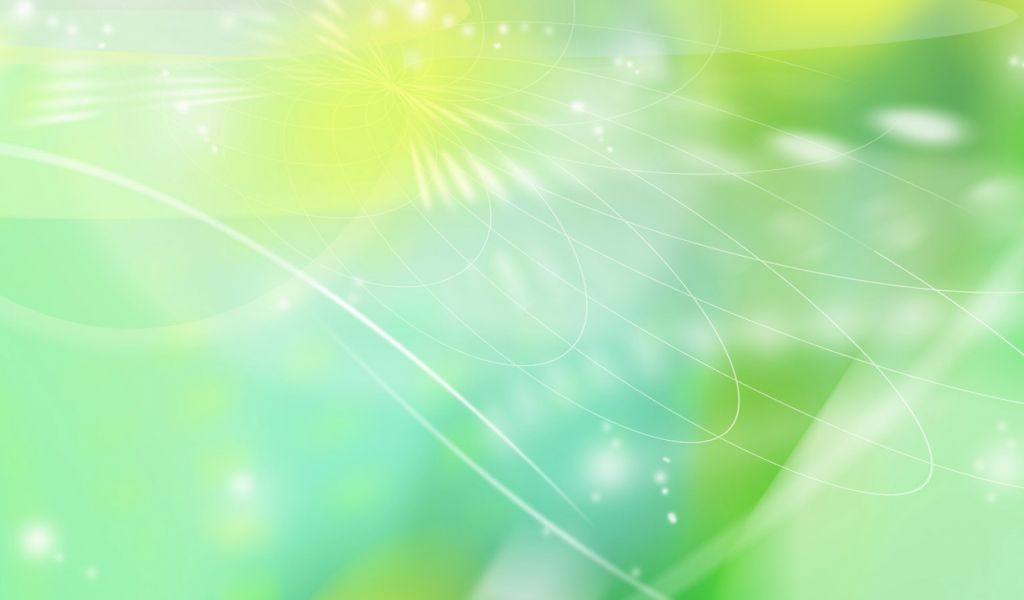 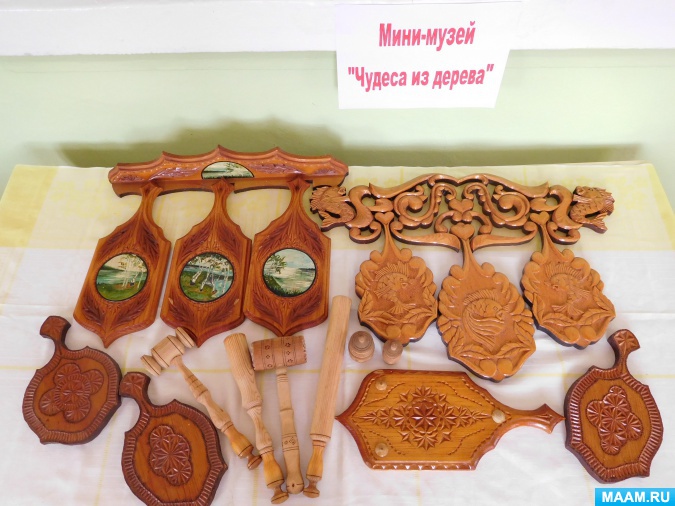 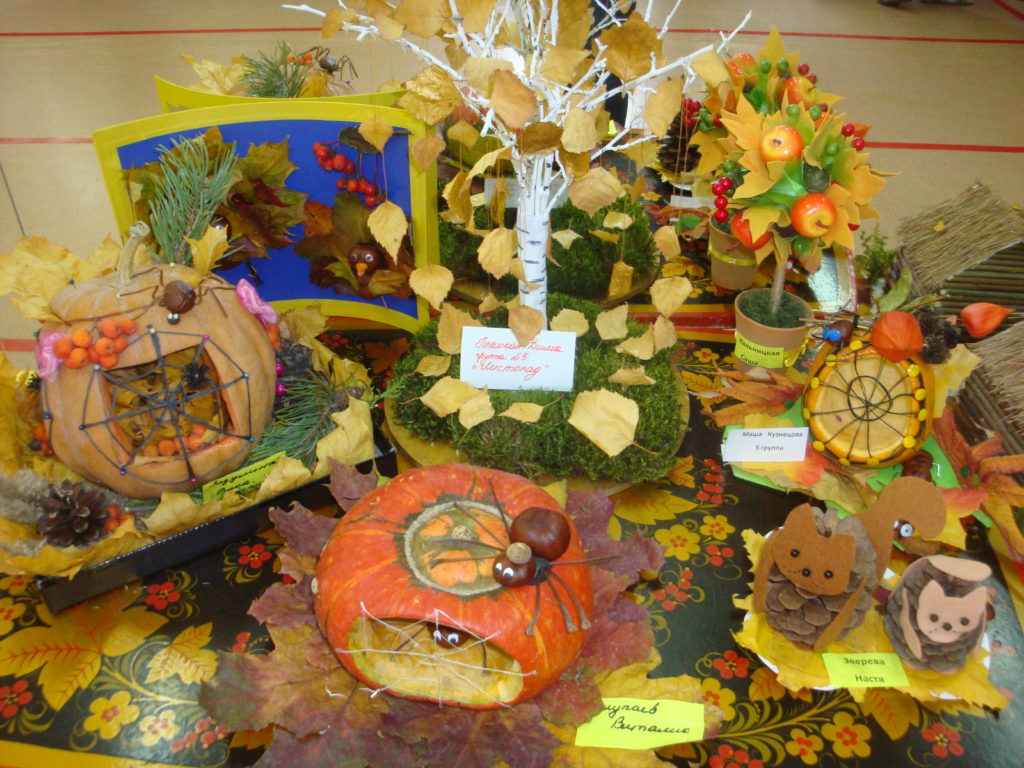 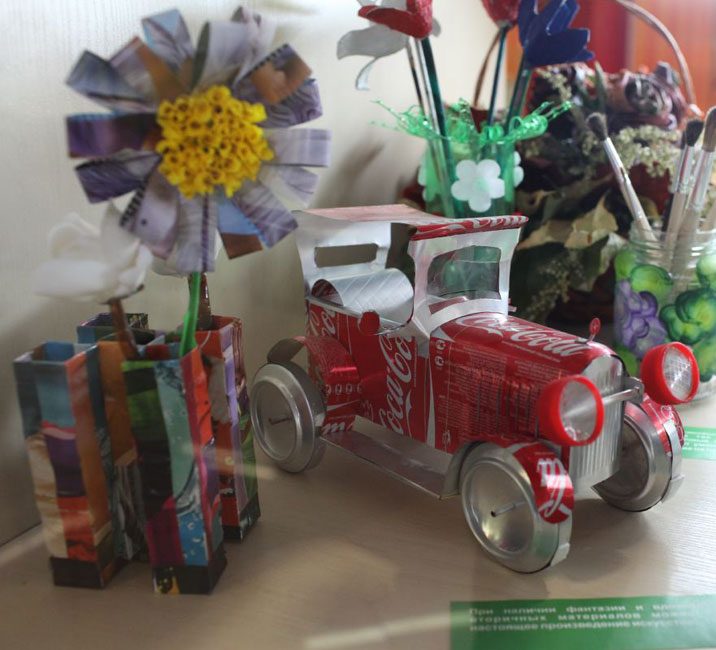 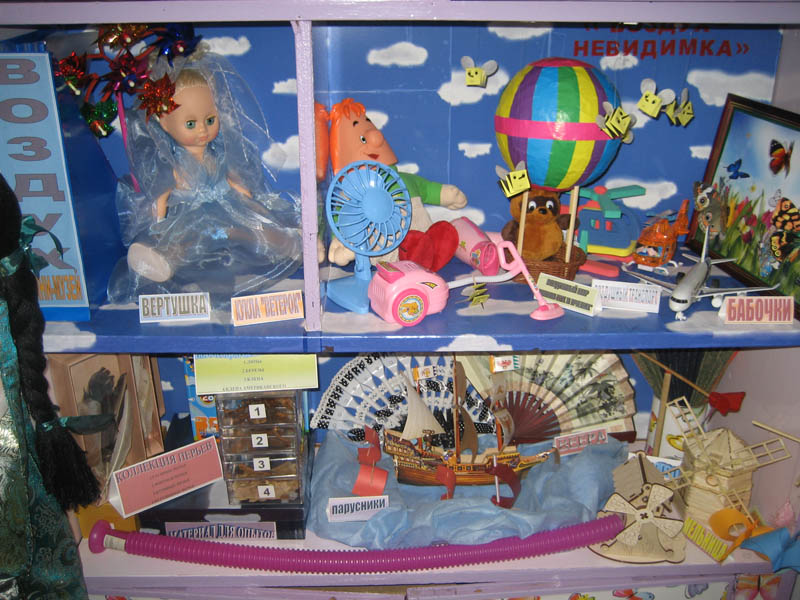 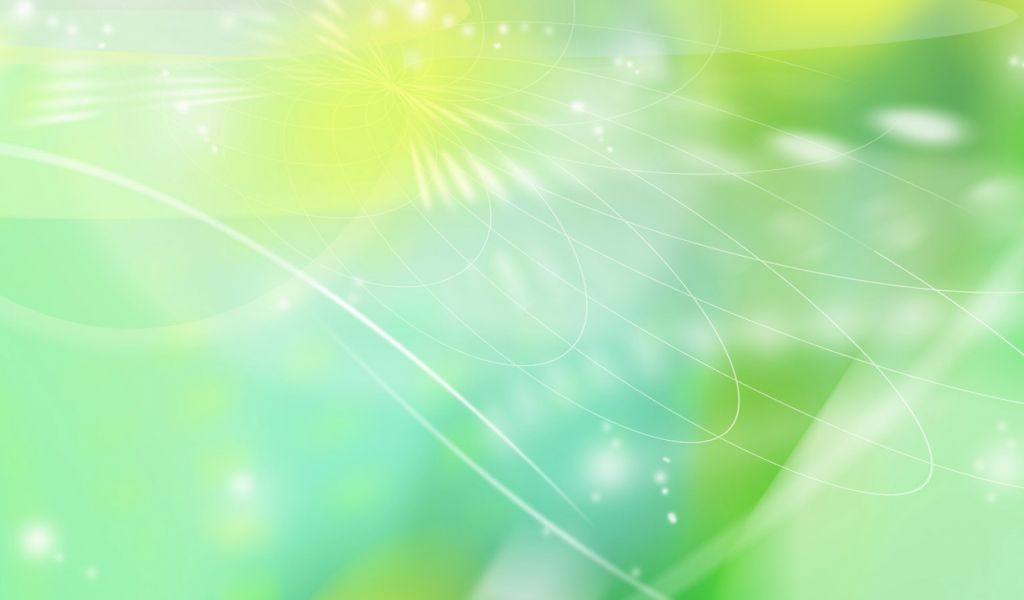 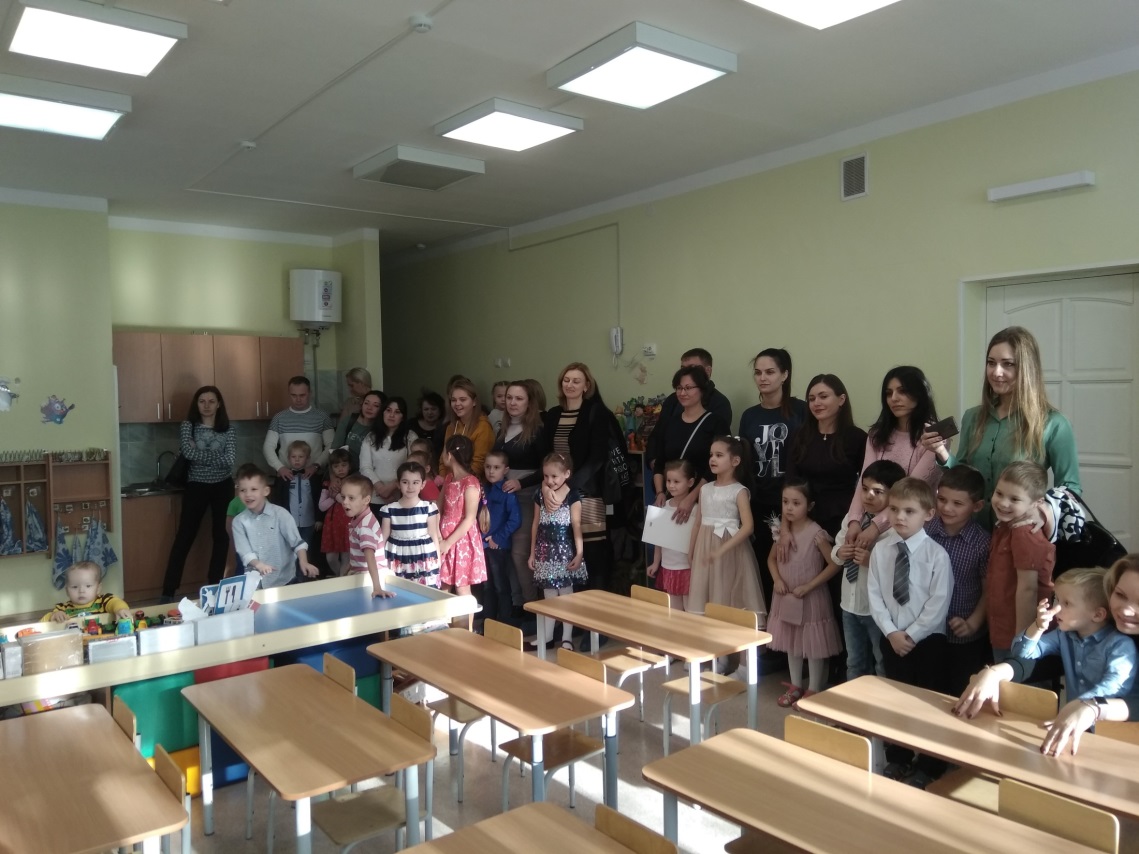 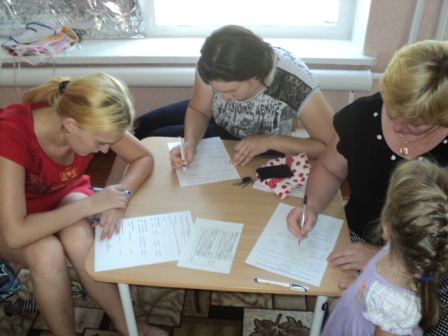 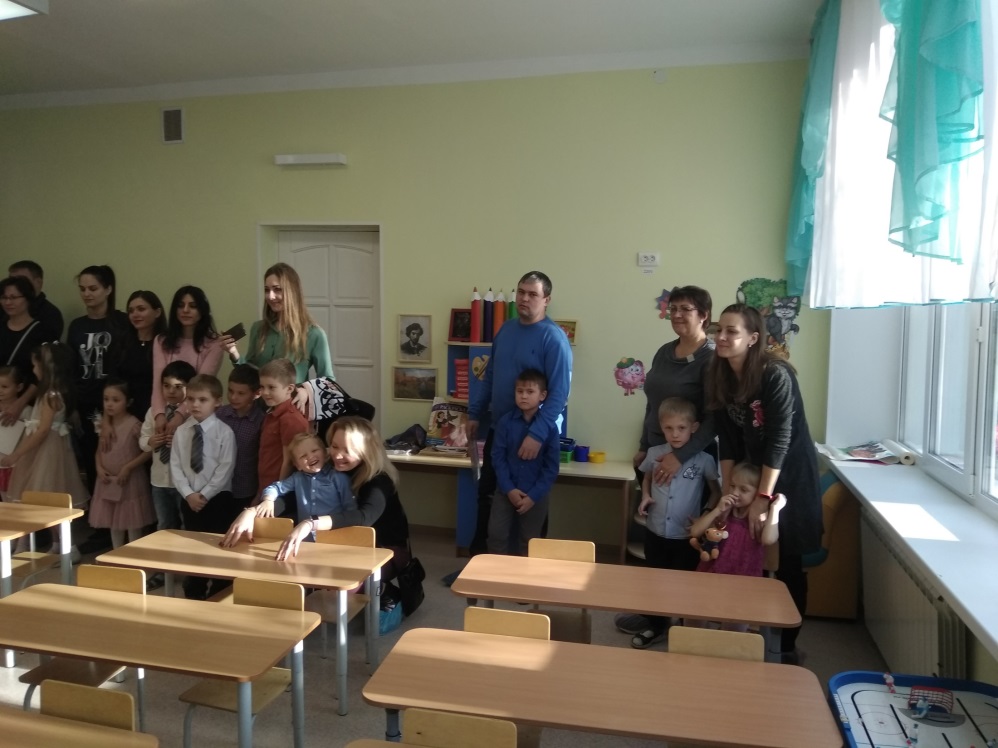 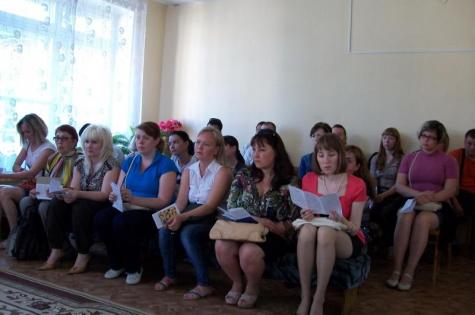 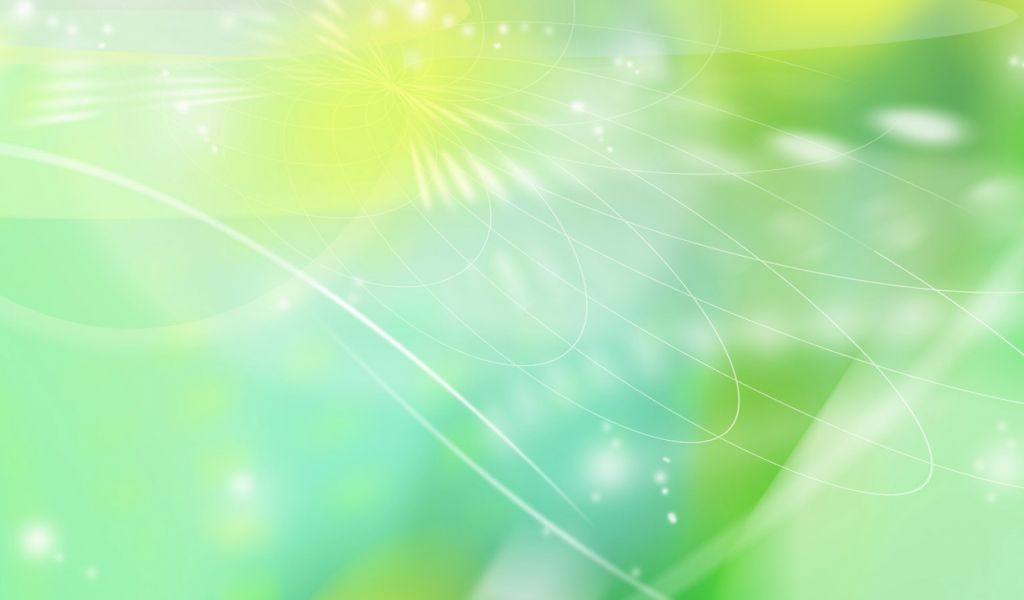 Выводы
В результате внедрения регионального компонента:
Дети имеют целостное  представления о природном и социальном окружении, как среды жизни человека.
У детей развито экологическое мышление, совершенствовано эмоционально-мотивационная область экологического образования, сформированы нравственные и ценностные ориентиры, навыки осознанной деятельности по охране окружающей среды.
Сформированы основы здорового образа жизни.
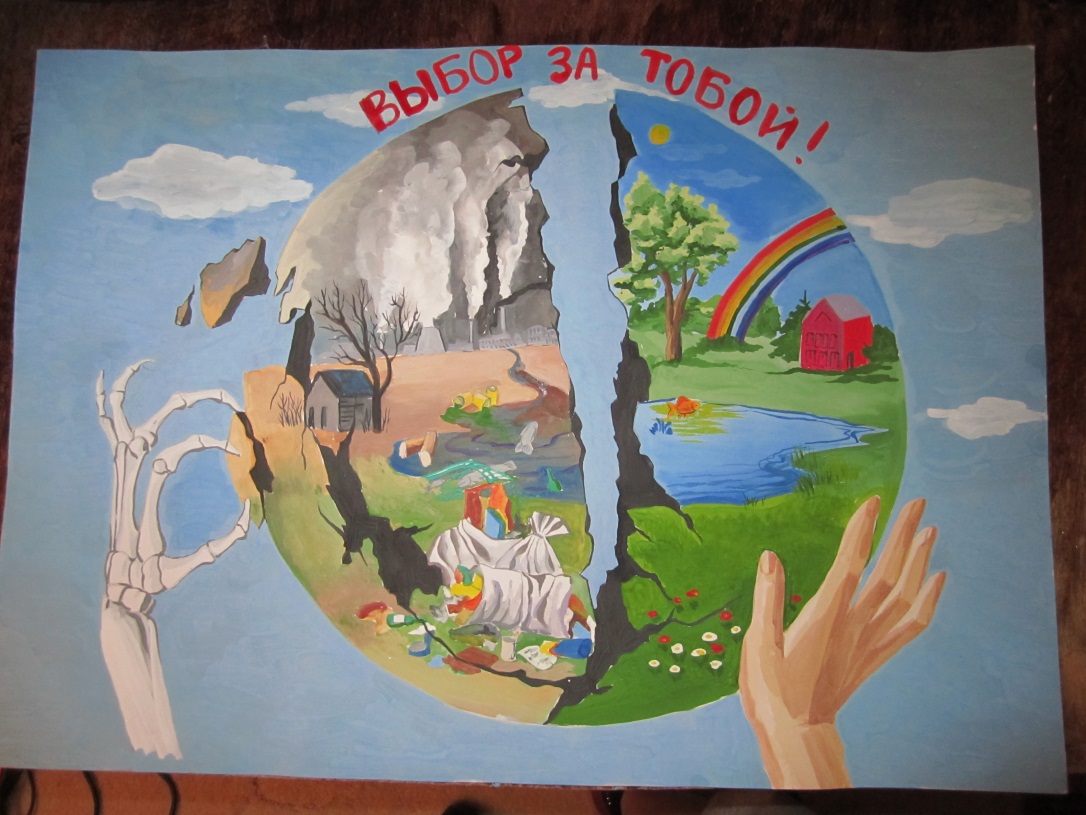 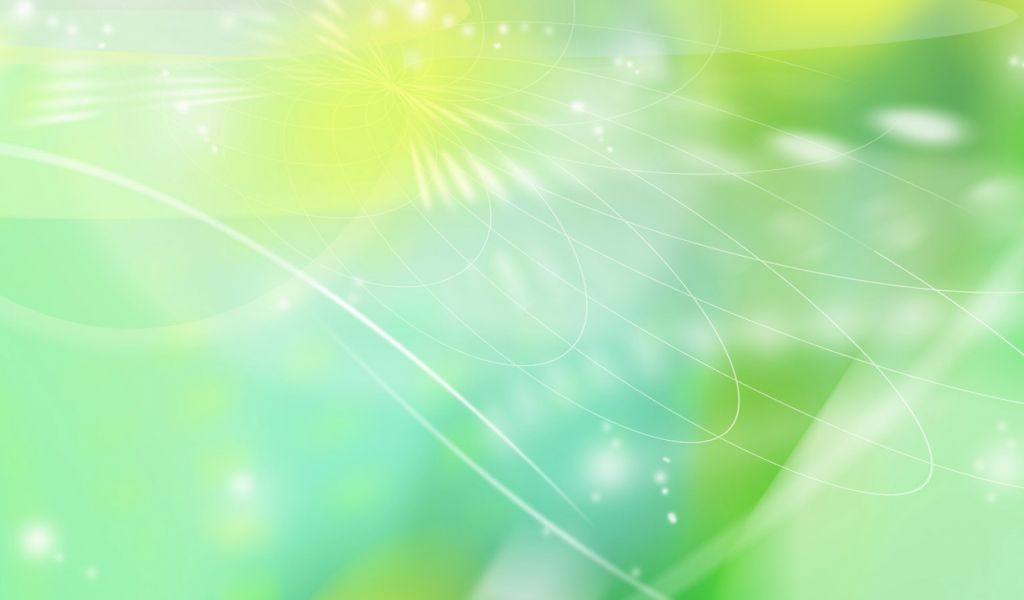 Спасибо за внимание!
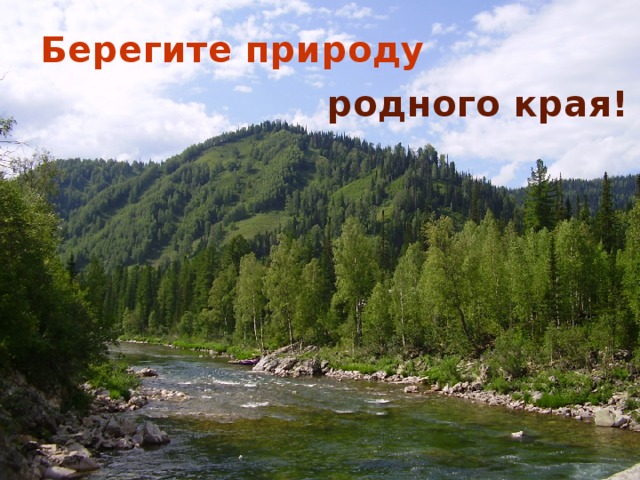